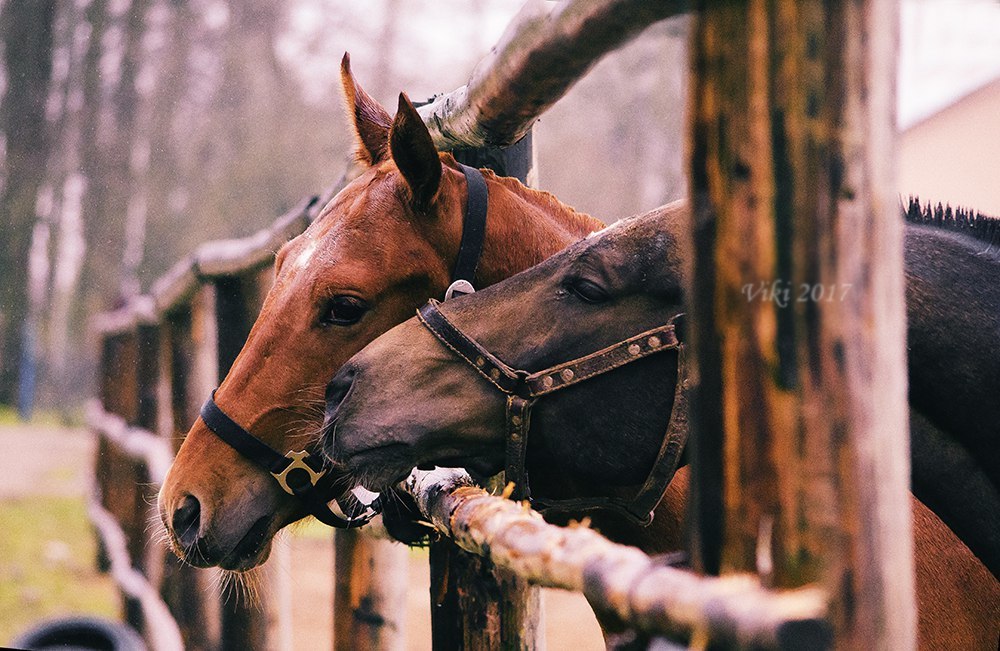 Обучающие программы АПРЕЛЬ
ВЫСШАЯ КОННАЯ ШКОЛА
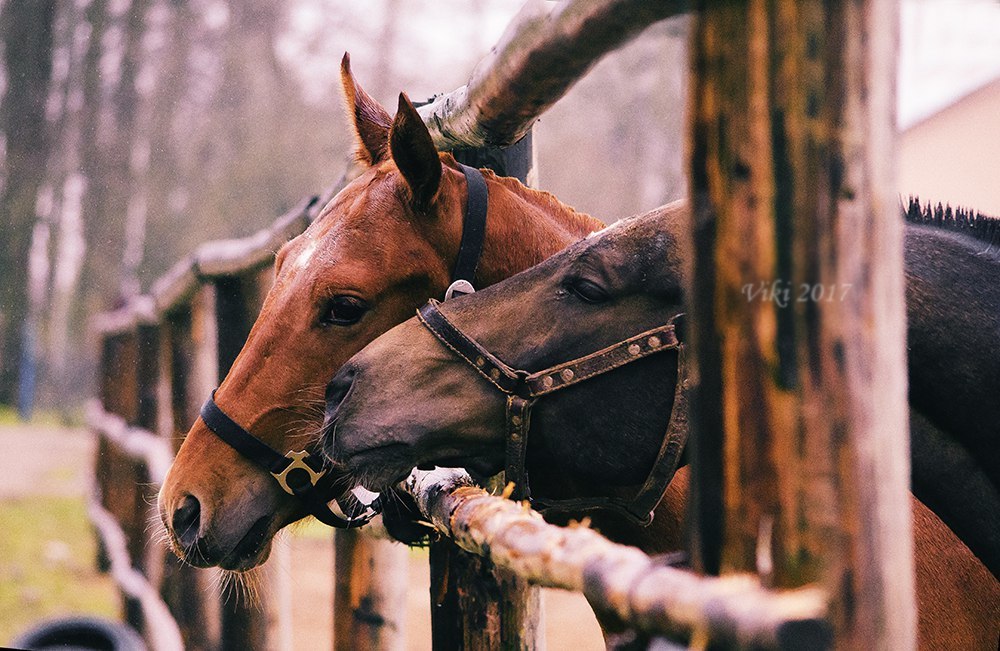 Обучающие программы АПРЕЛЬ
ВЫСШАЯ КОННАЯ ШКОЛА
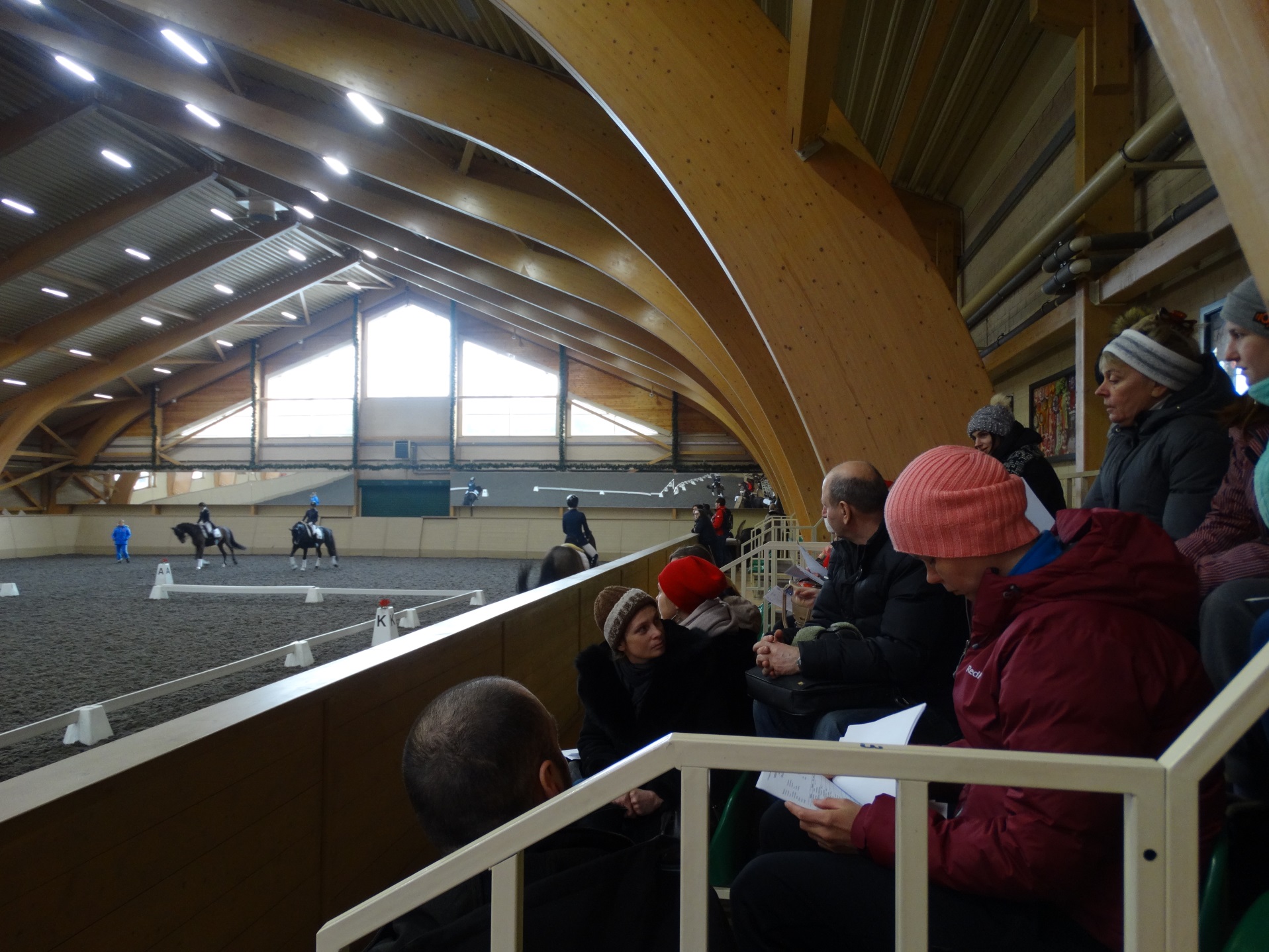 Семинар «Организация и судейство соревнований по выездке»
ВЫСШАЯ КОННАЯ ШКОЛА
НАЦИОНАЛЬНЫЙ ФОРУМ «КОННАЯ ИНДУСТРИЯ И СОВРЕМЕННОЕ ОБЩЕСТВО: ПЕРСПЕКТИВЫ, ТЕНДЕНЦИИ, РЕГУЛИРОВАНИЕ»
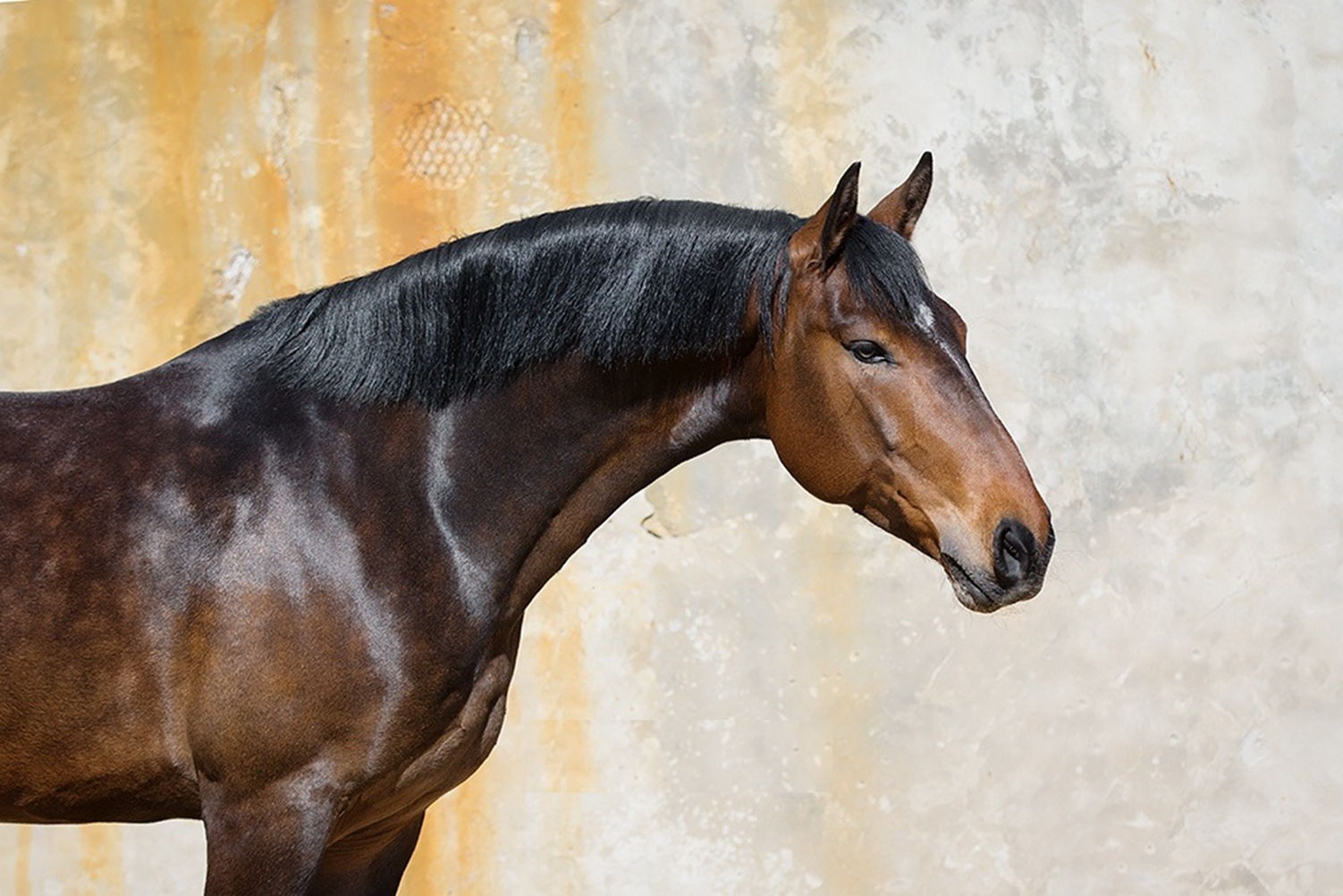 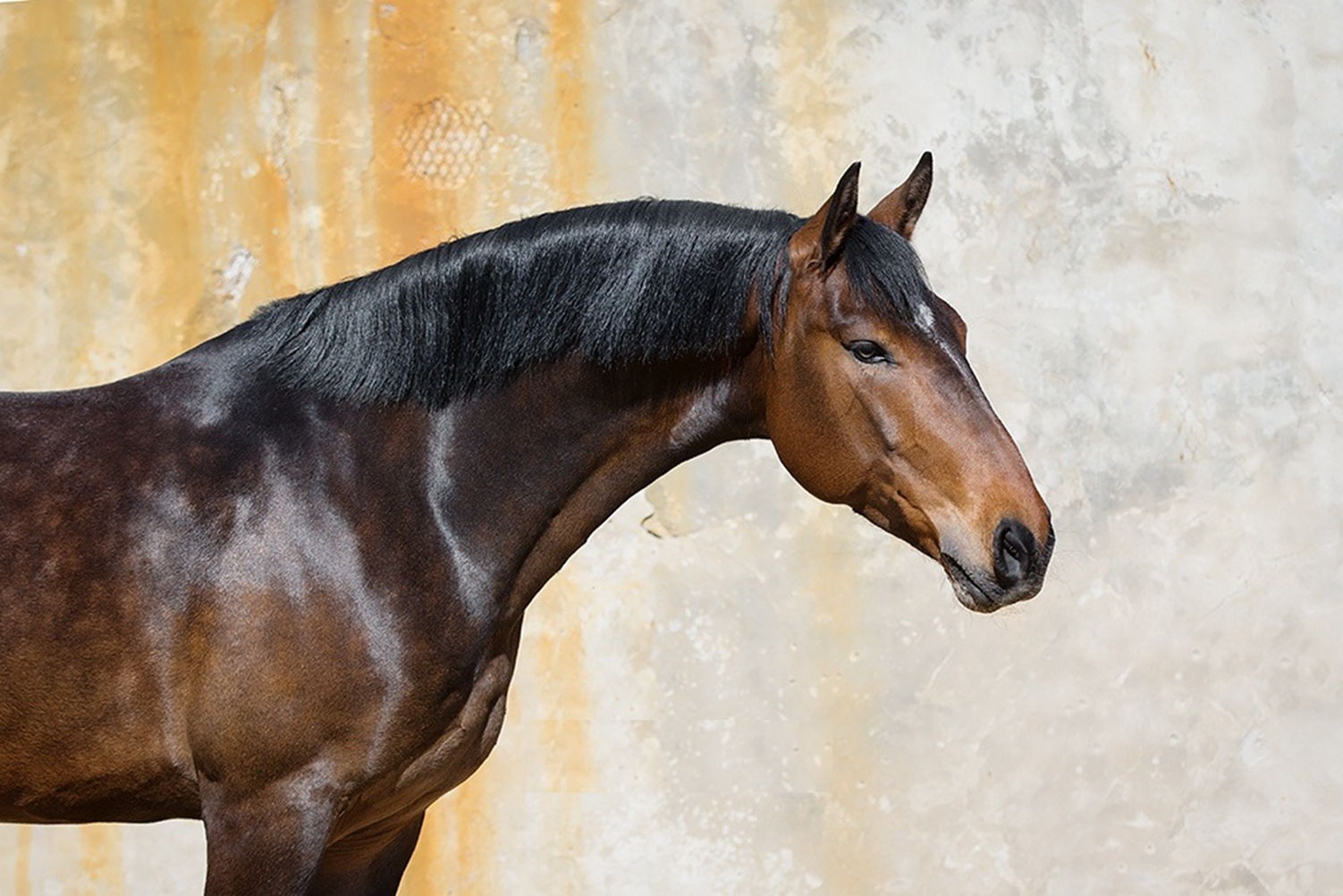 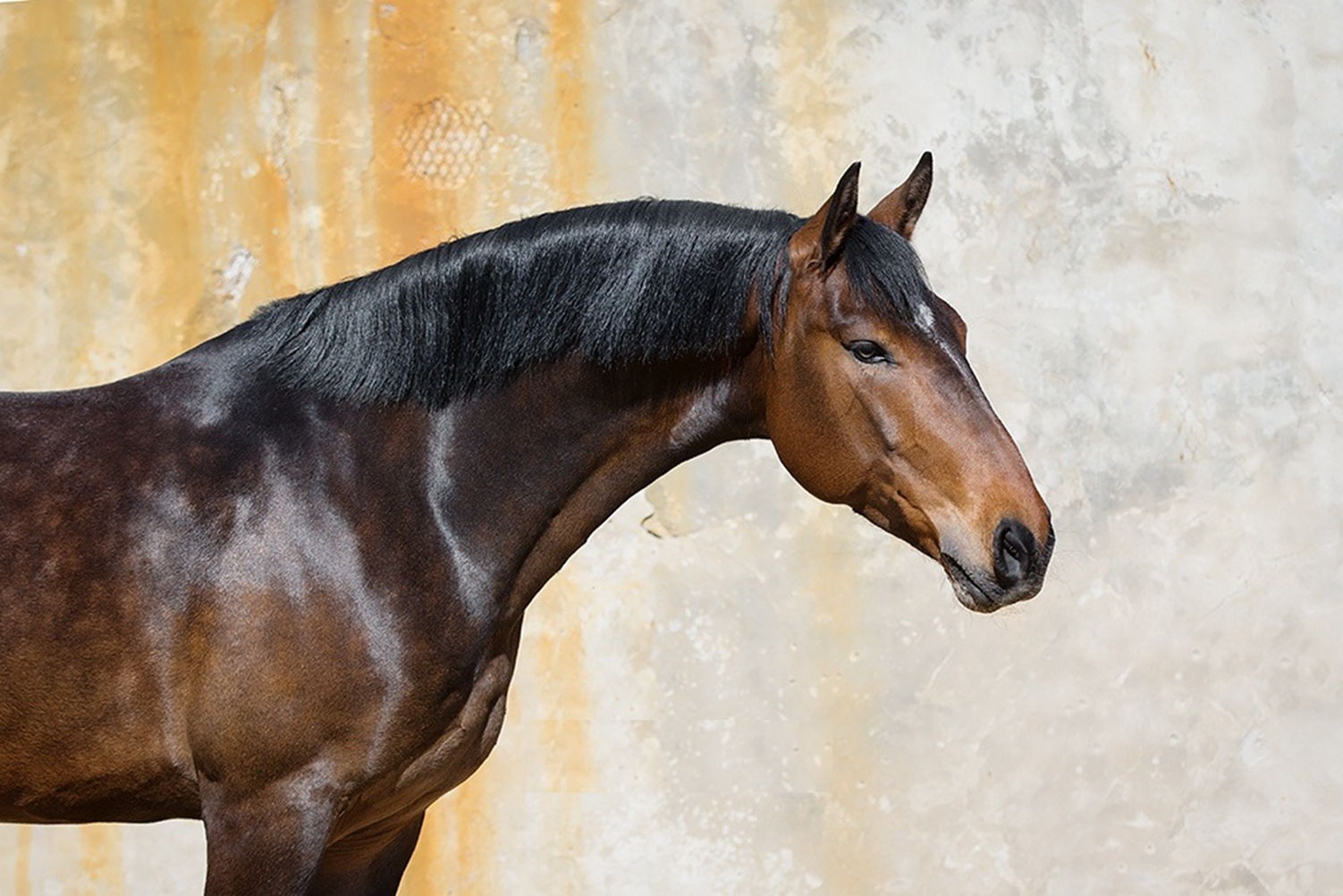 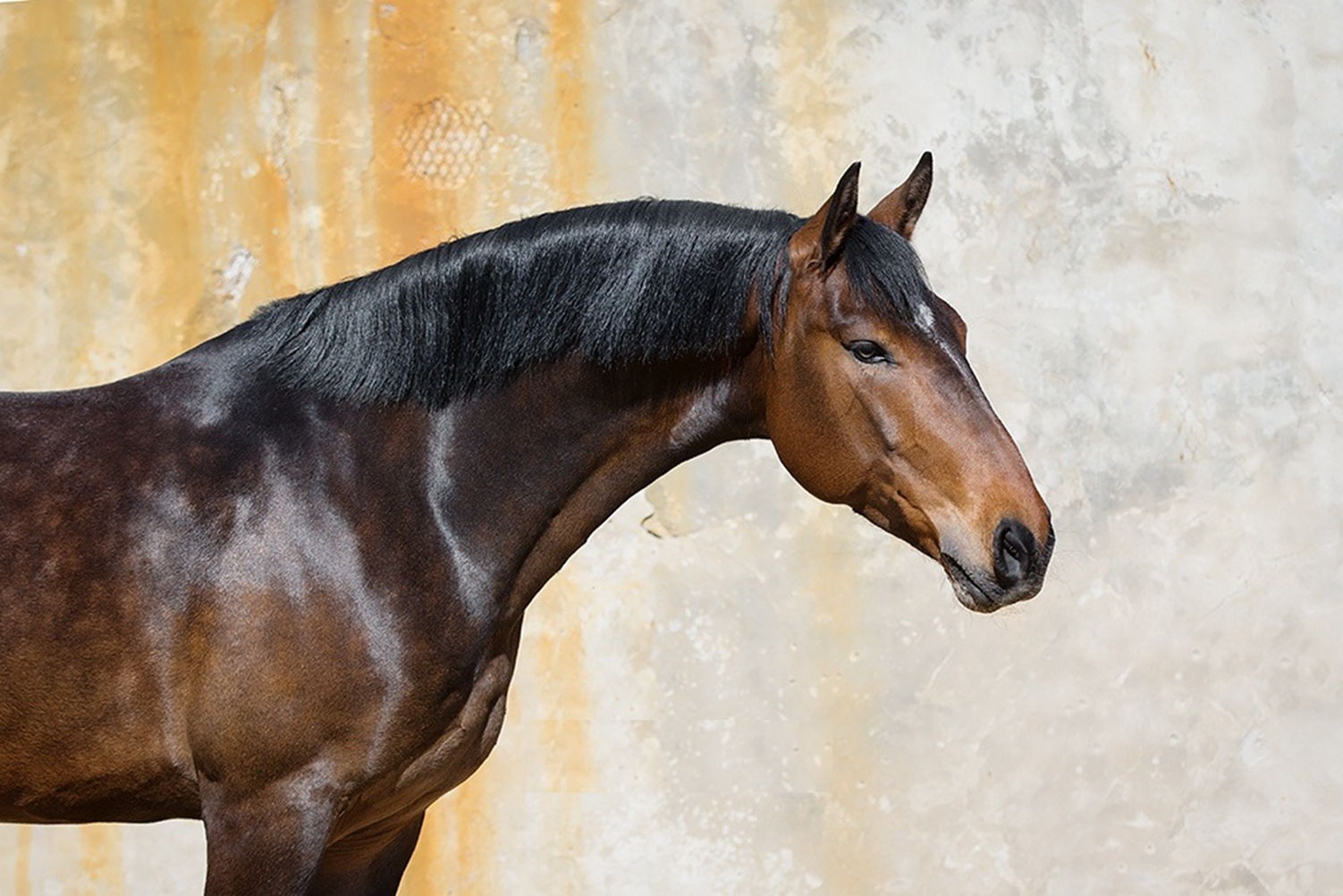 К участию в форуме приглашаем всех специалистов отрасли и представителей конноспортивных и коневодческих предприятий
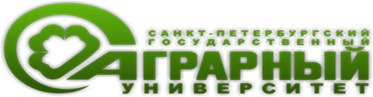 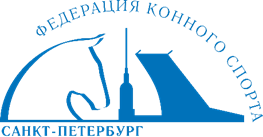 2 АПРЕЛЯ 2020
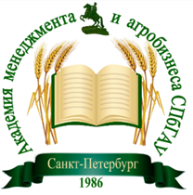 ЗАОЧНЫЙ ФОРМАТ
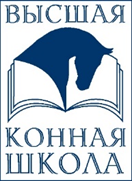 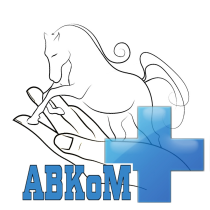 ФГБОУ ВО СПбГАУ, СПб, г. Пушкин
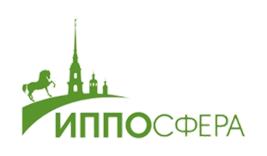 Фото предоставлено Рязанцевой Светланой @svetlana_horsephoto
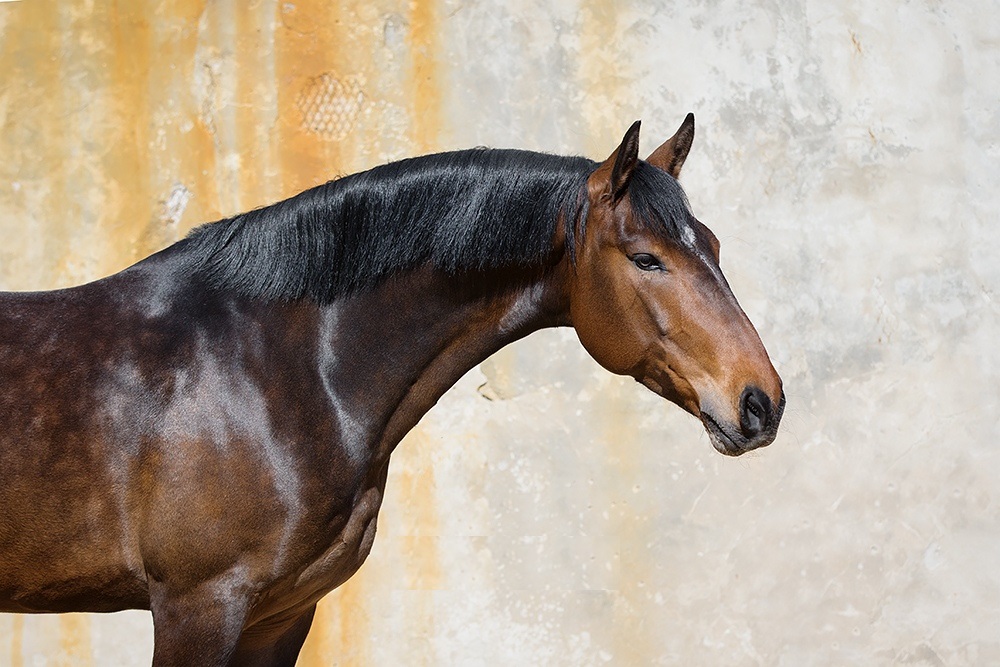 НАЦИОНАЛЬНЫЙ ФОРУМ «КОННАЯ ИНДУСТРИЯ И СОВРЕМЕННОЕ ОБЩЕСТВО: ПЕРСПЕКТИВЫ, ТЕНДЕНЦИИ, РЕГУЛИРОВАНИЕ»
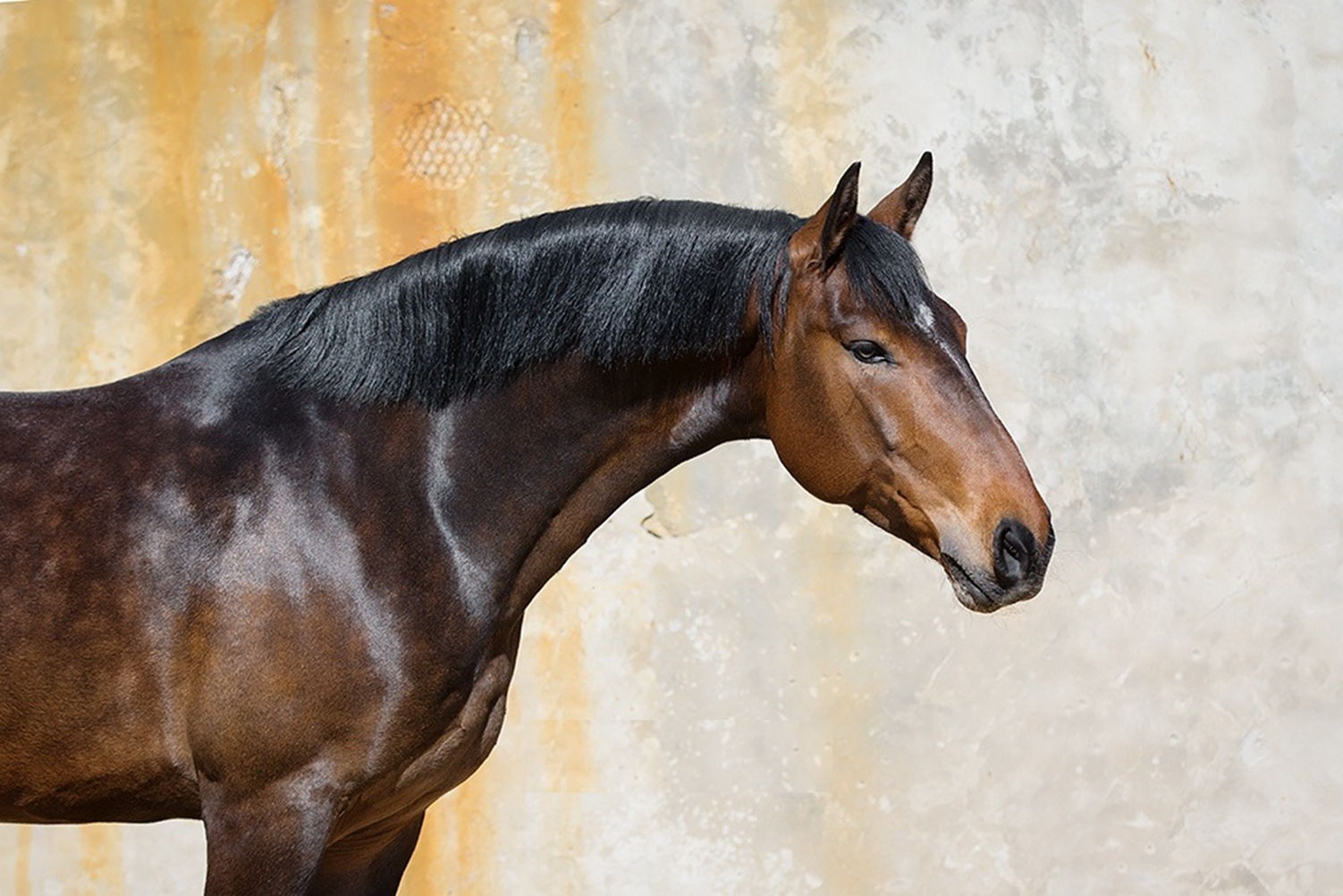 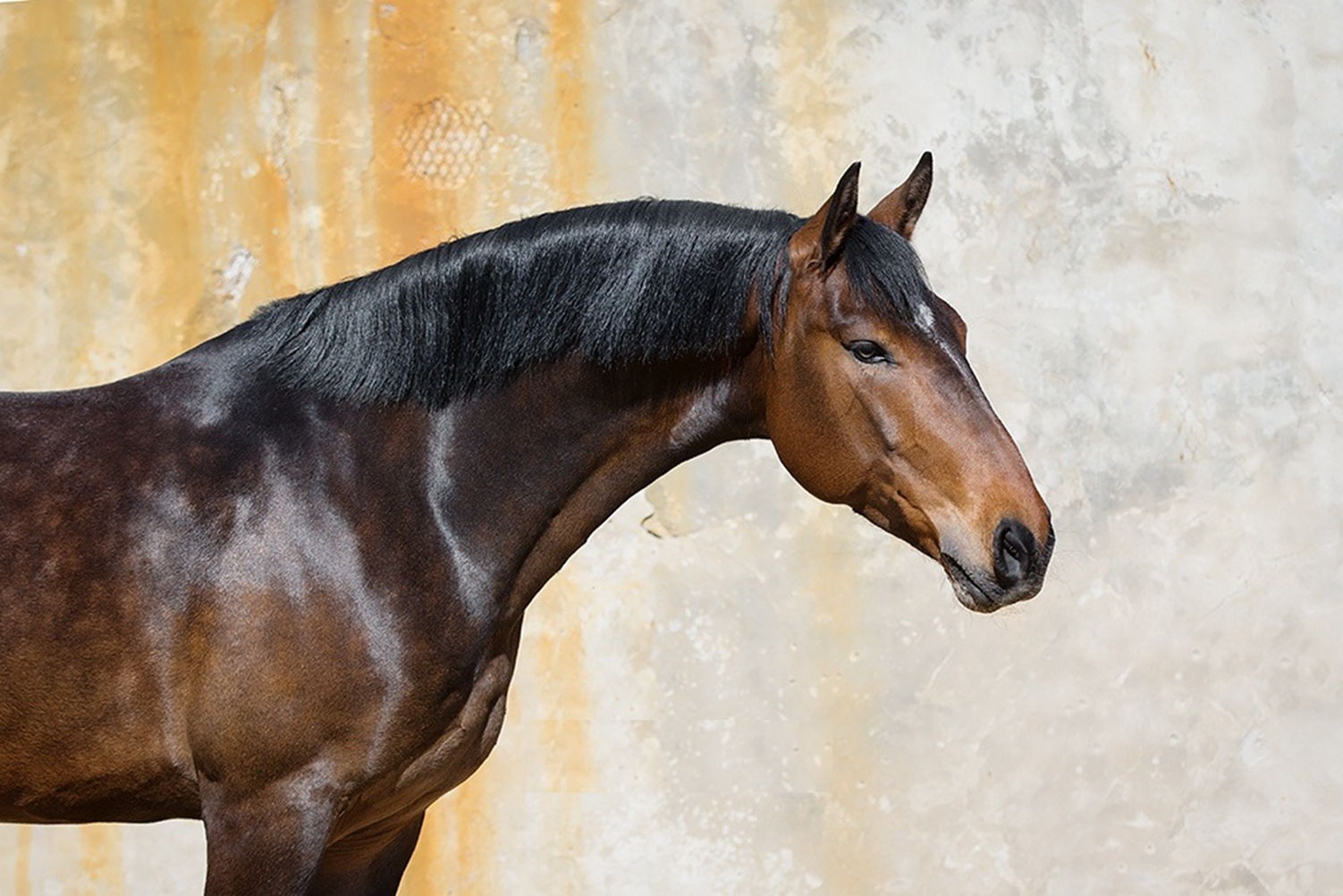 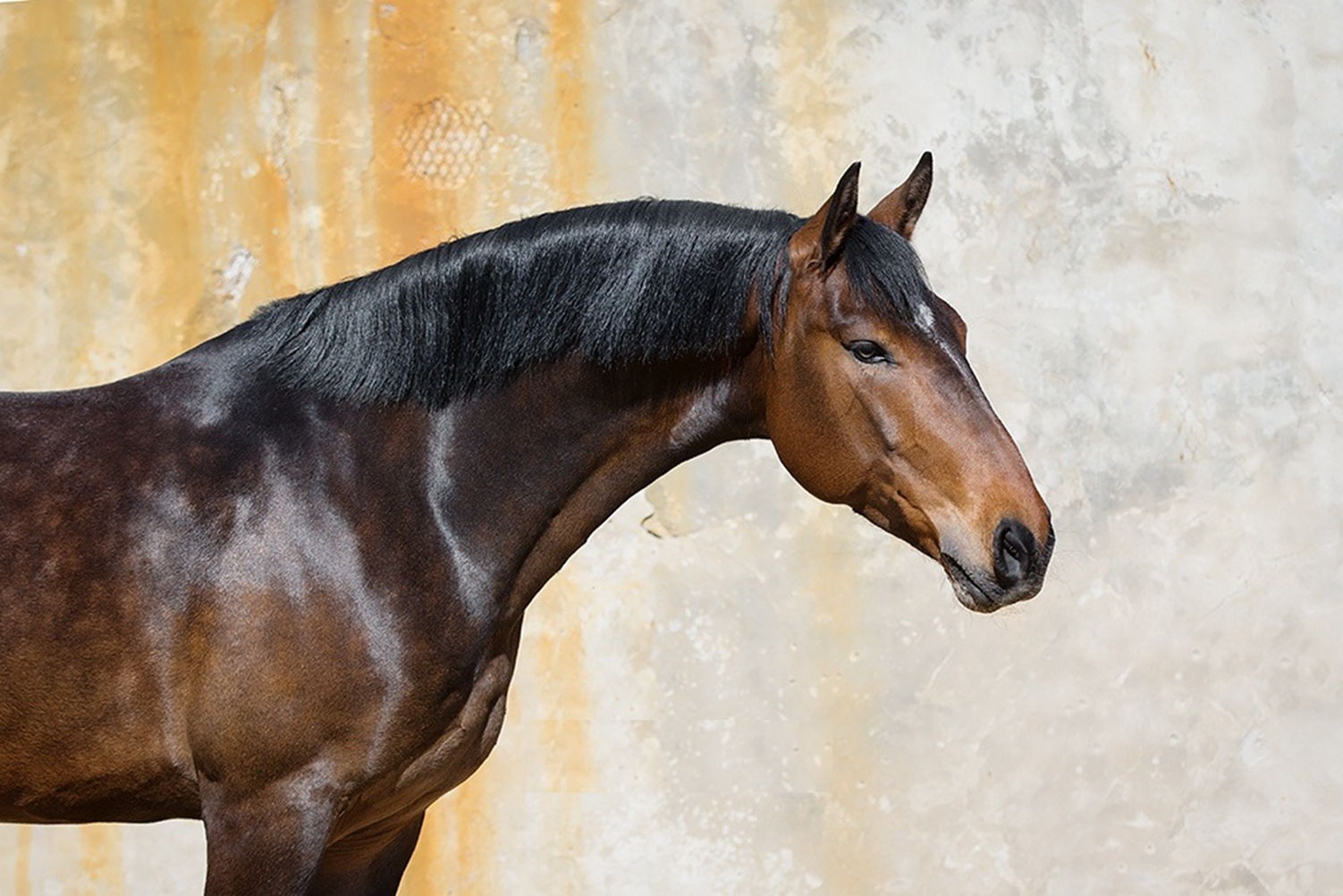 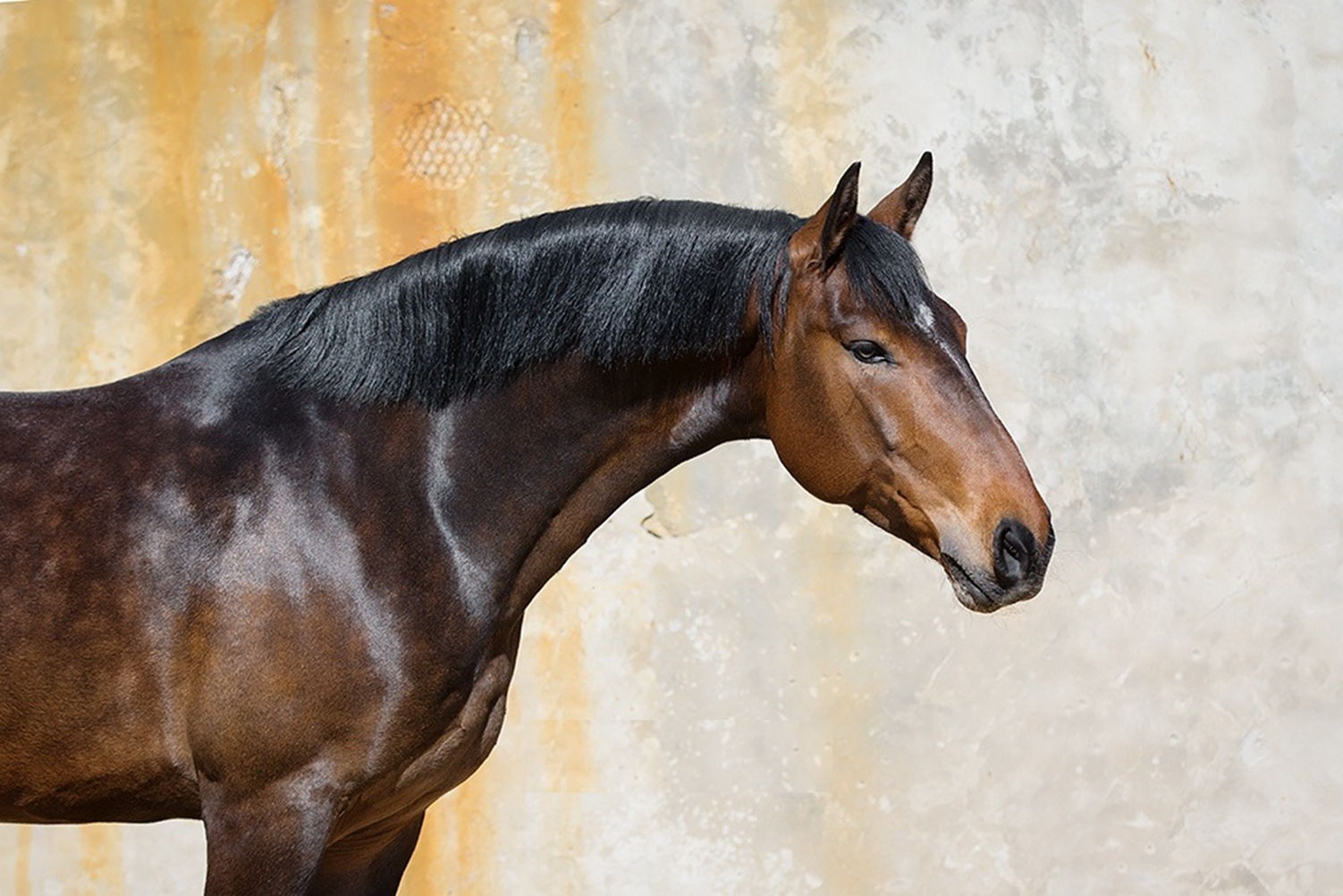 К участию в форуме приглашаем всех специалистов отрасли и представителей конноспортивных и коневодческих предприятий
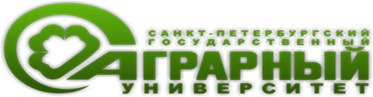 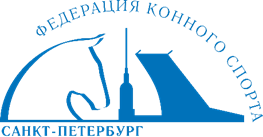 2 АПРЕЛЯ 2020
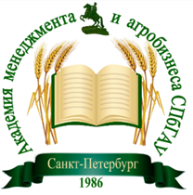 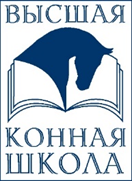 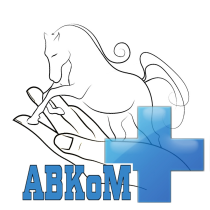 ФГБОУ ВО СПбГАУ, СПб, г. Пушкин
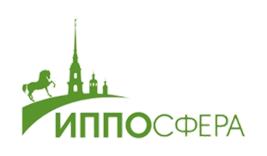 Фото предоставлено Рязанцевой Светланой @svetlana_horsephoto
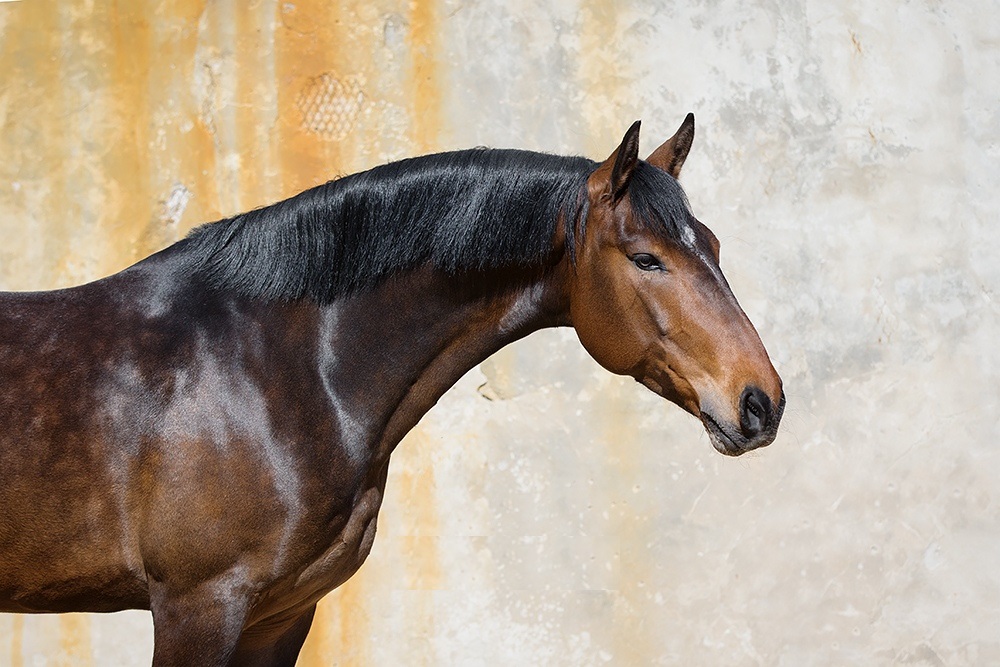 НАЦИОНАЛЬНЫЙ ФОРУМ «КОННАЯ ИНДУСТРИЯ И СОВРЕМЕННОЕ ОБЩЕСТВО: ПЕРСПЕКТИВЫ, ТЕНДЕНЦИИ, РЕГУЛИРОВАНИЕ»
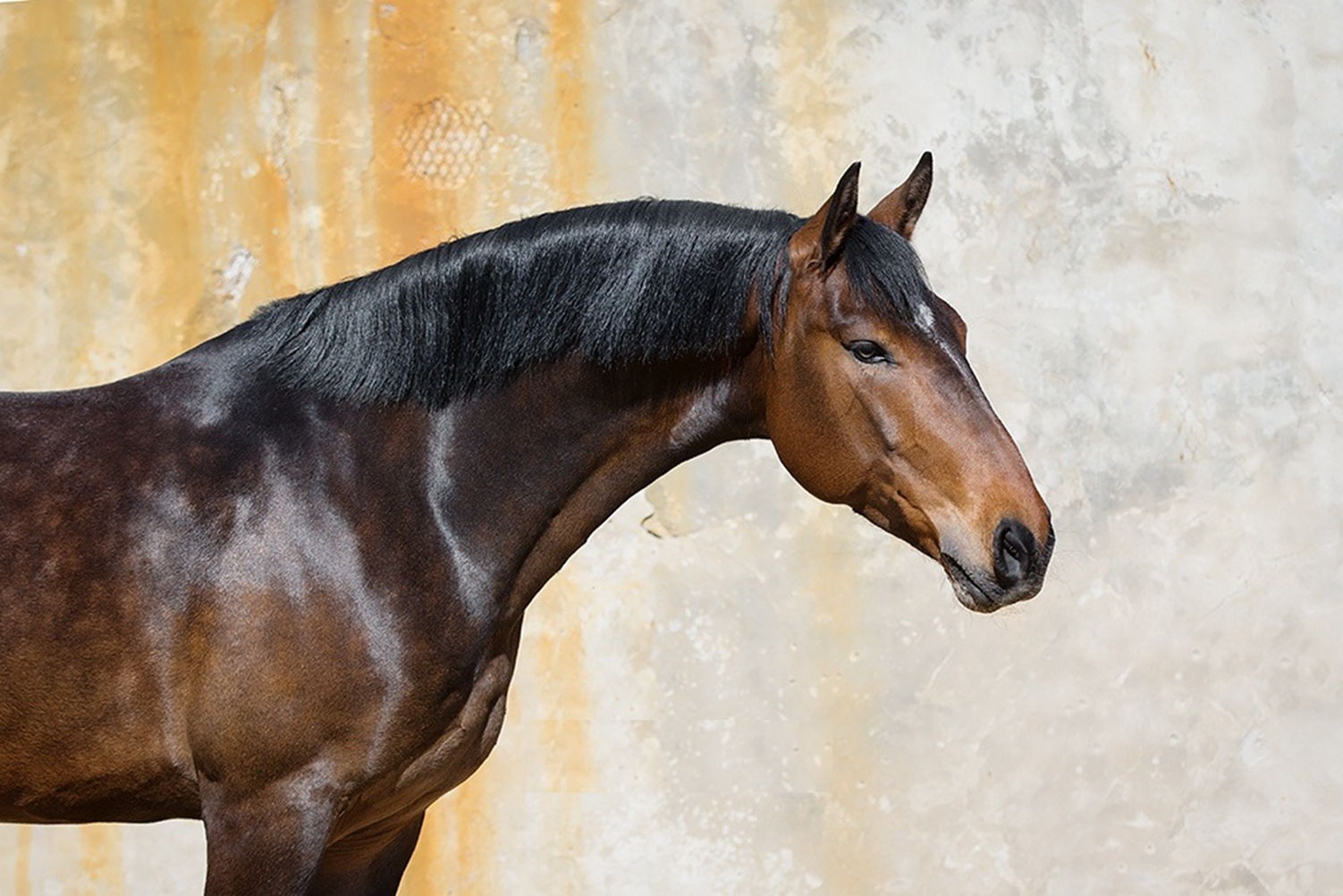 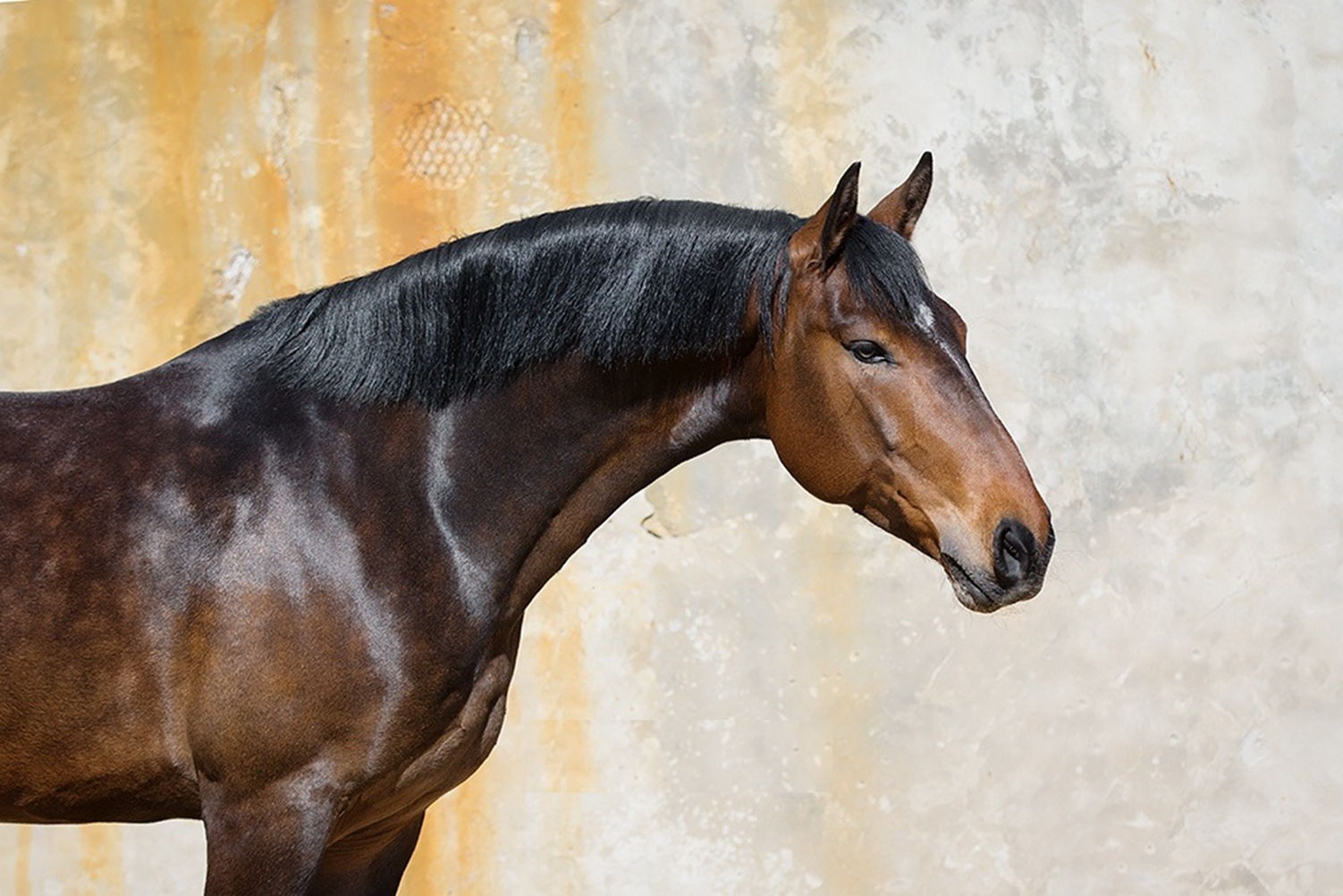 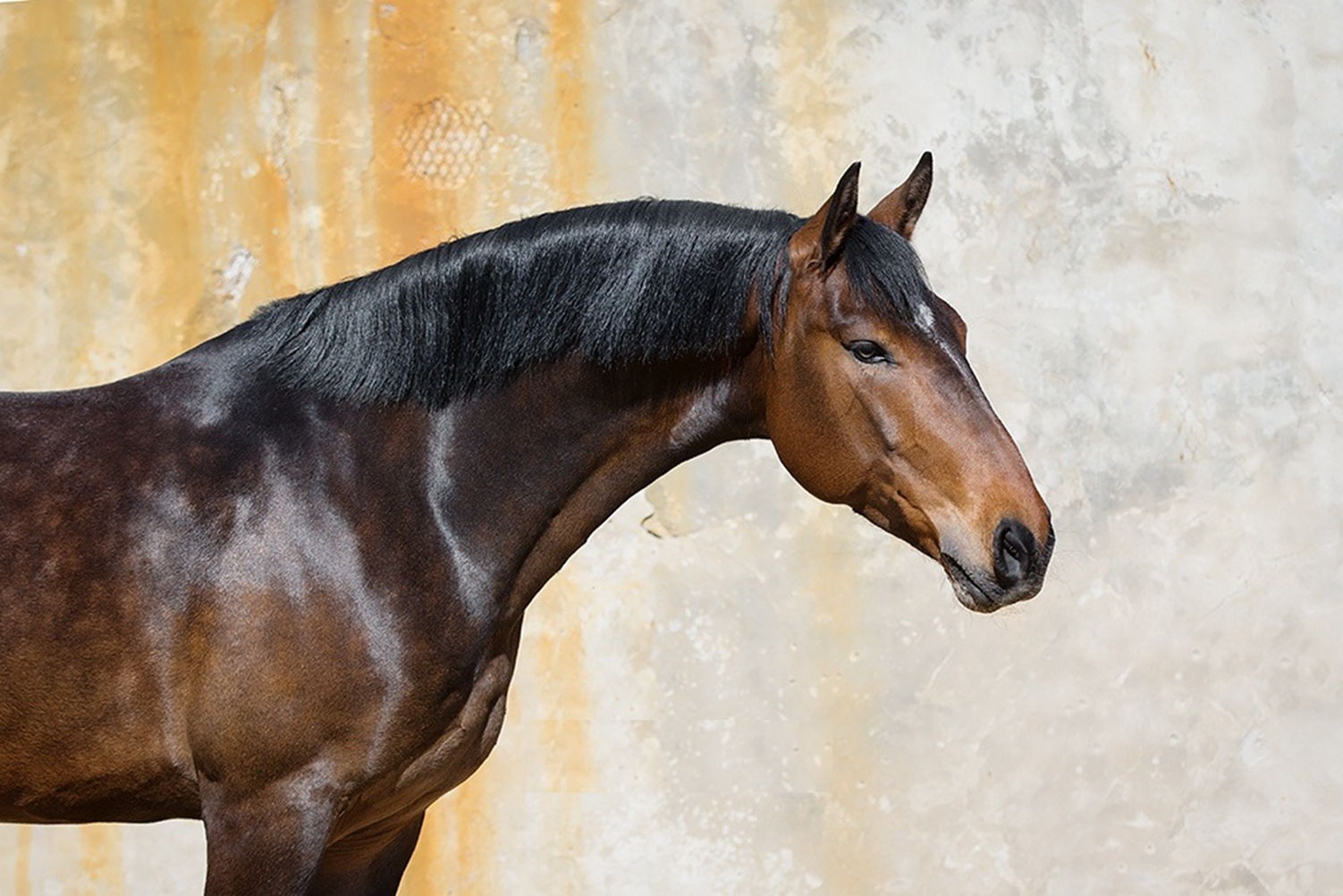 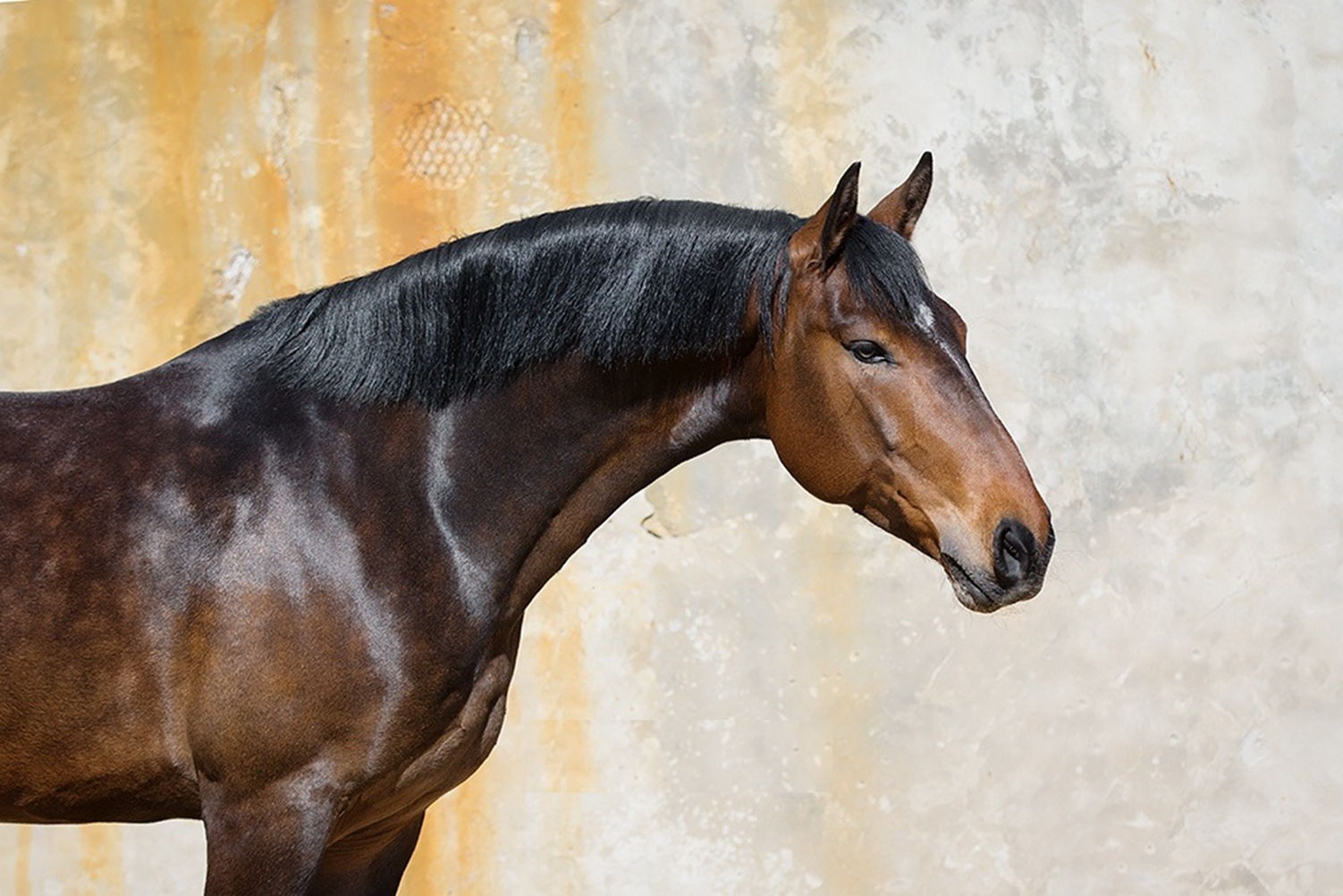 К участию в форуме приглашаем всех специалистов отрасли и представителей конноспортивных и коневодческих предприятий
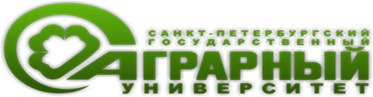 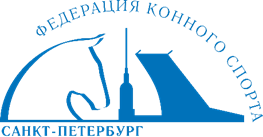 2 АПРЕЛЯ 2020
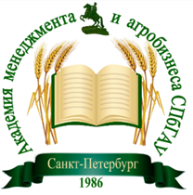 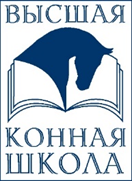 Зарегистрироваться и узнать подробную информацию можно на сайте www.konikurs.ru
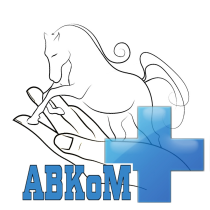 ФГБОУ ВО СПбГАУ, СПб, г. Пушкин
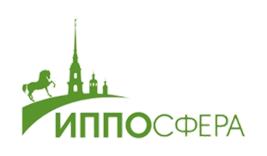 Фото предоставлено Рязанцевой Светланой @svetlana_horsephoto
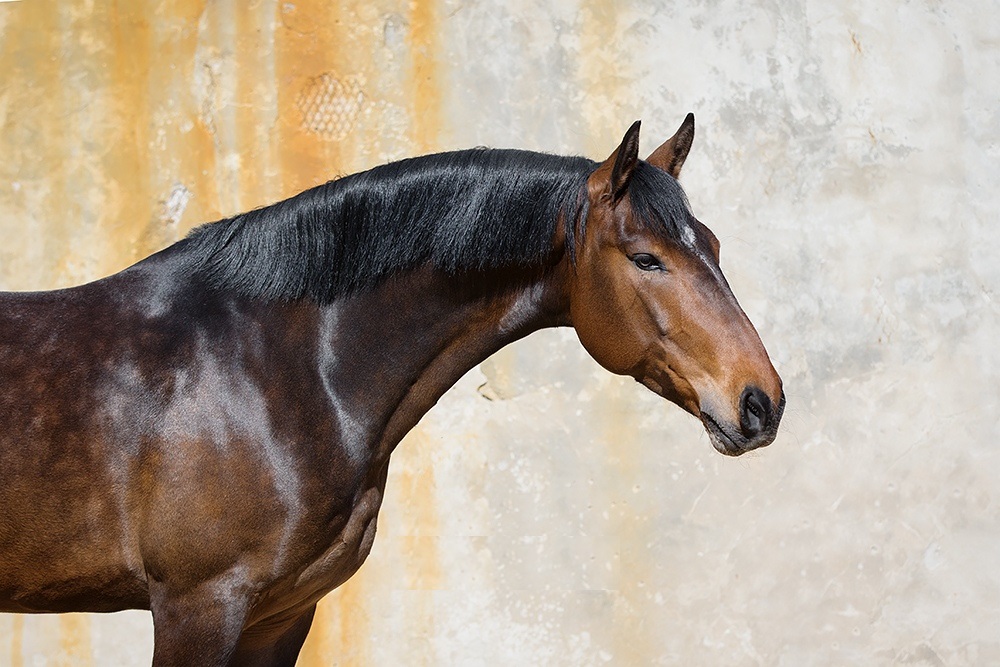 НАЦИОНАЛЬНЫЙ ФОРУМ «АКТУАЛЬНЫЕ ПРОБЛЕМЫ ВЗАИМОСВЯЗИ КОННОЗАВОДСТВА И КОННОГО СПОРТА РОССИИ»
4 АПРЕЛЯ 2019
Приходите вместе с коллегами, друзьями, будет, что обсудить.
 Вход бесплатный!
При регистрации на сайте, вручение сертификата!
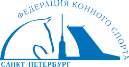 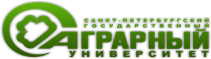 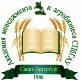 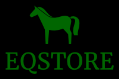 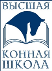 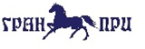 Зарегистрироваться и узнать подробную информацию можно на сайте www.konikurs.ru
ФГБОУ ВО СПбГАУ, Санкт-Петербург, г. Пушкин,  
Петербургское ш., 2
Фото предоставлено Рязанцевой Светланой @svetlana_horsephoto
ИСПЫТАНИЯ ПЛЕМЕННЫХ ЛОШАДЕЙ ВЕРХОВЫХ ПОРОД СПОРТИВНОГО НАПРАВЛЕНИЯ В ЛЕНИНГРАДСКОЙ ОБЛАСТИ 2019 Г.
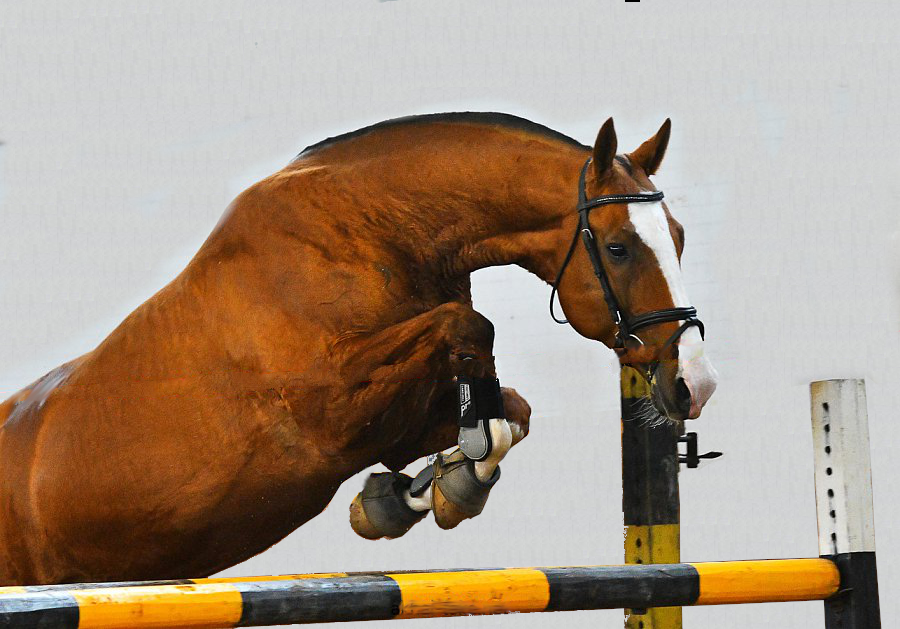 12-13
ОКТЯБРЯ
В ПРОГРАММЕ:
Экспертиза – выводка
Оценка двигательных качеств
Оценка прыжковых качеств
Чемпионат берейторов
Соревнования для молодых лошадей
Круглый стол на тему Организация и проведение испытаний племенных лошадей верховых пород спортивного направления
ЗАЯВКИ:
По форме а почту 
roman@0705.ru до 10.10.19
Место проведения:
КСК «Вента-Арена»
Контакты:
8-921-845-75-07
8-921-746-32-67
ИСПЫТАНИЯ ПЛЕМЕННЫХ ЛОШАДЕЙ ВЕРХОВЫХ ПОРОД СПОРТИВНОГО НАПРАВЛЕНИЯ В ЛЕНИНГРАДСКОЙ ОБЛАСТИ 2019 Г.
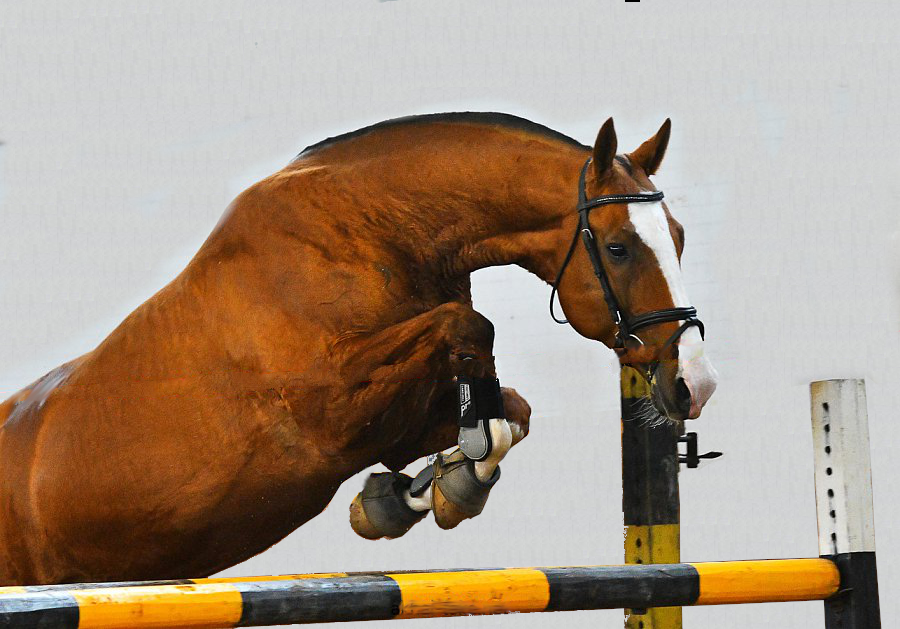 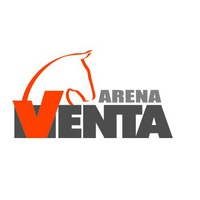 ЗАЯВКИ:
По форме на почту 
roman@0705.ru до 10.10.19
Место проведения:
КСК «Вента-Арена»
Контакты:
8-921-845-75-07
8-921-746-32-67
12-13
ОКТЯБРЯ
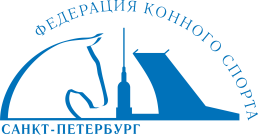 В ПРОГРАММЕ:
Экспертиза – выводка
Оценка двигательных качеств
Оценка прыжковых качеств
Чемпионат берейторов
Круглый стол на тему: «Организация и проведение испытаний племенных лошадей верховых пород спортивного направления»
Соревнования среди молодых лошадей
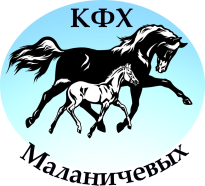 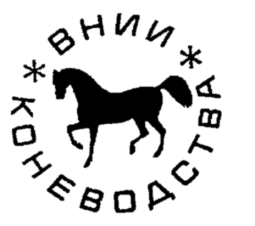 ПРИГЛАШАЕМ НА ИСПЫТАНИЯ ПЛЕМЕННЫХ ЛОШАДЕЙ ВЕРХОВЫХ ПОРОД СПОРТИВНОГО НАПРАВЛЕНИЯ
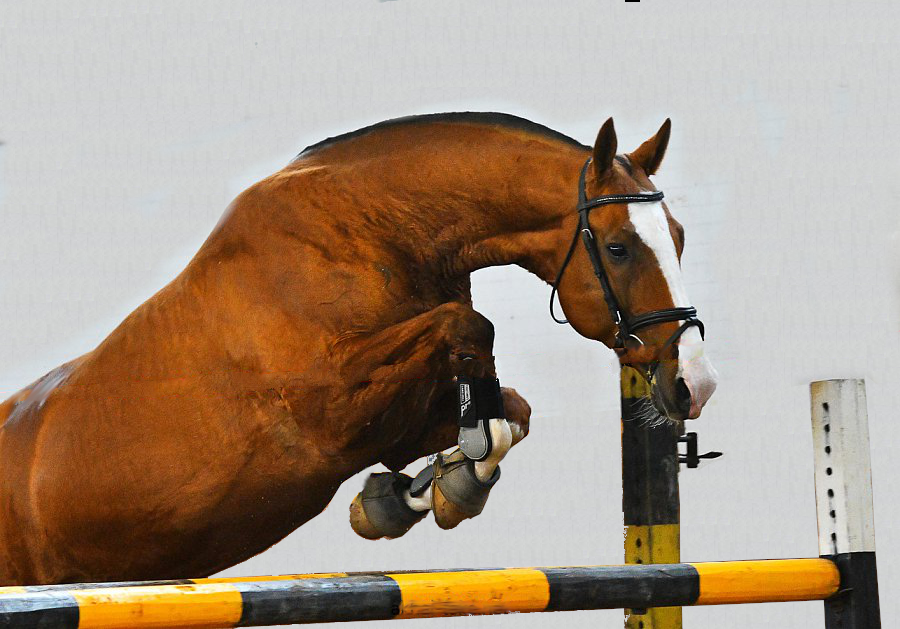 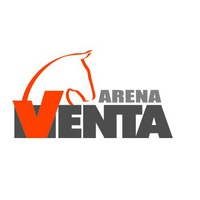 В ПРОГРАММЕ:
Экспертиза – выводка
Оценка двигательных качеств
Оценка прыжковых качеств
Чемпионат берейторов
Круглый стол 
Соревнования среди молодых лошадей
12-13
ОКТЯБРЯ
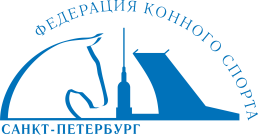 ЗАЯВКИ:
По форме на почту 
roman@0705.ru до 10.10.19
Место проведения: КСК «Вента-Арена»
Контакты: 8-921-845-75-07, 8-921-746-32-67
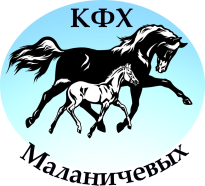 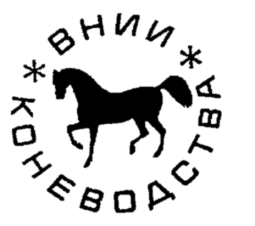 Спонсоры мероприятия
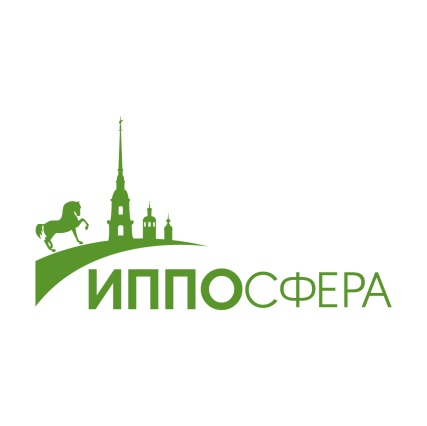 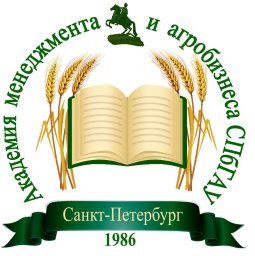 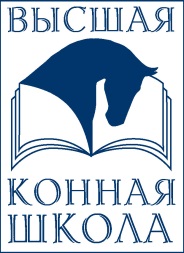 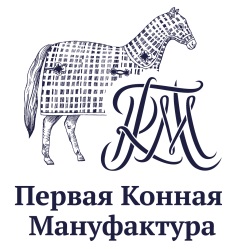 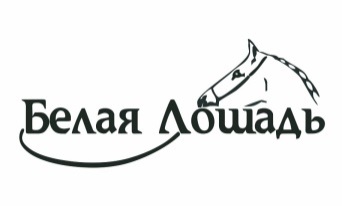 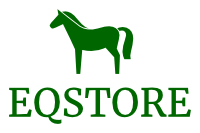 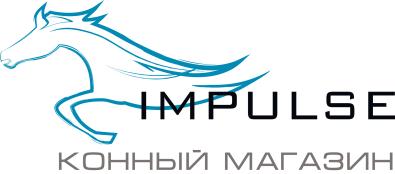 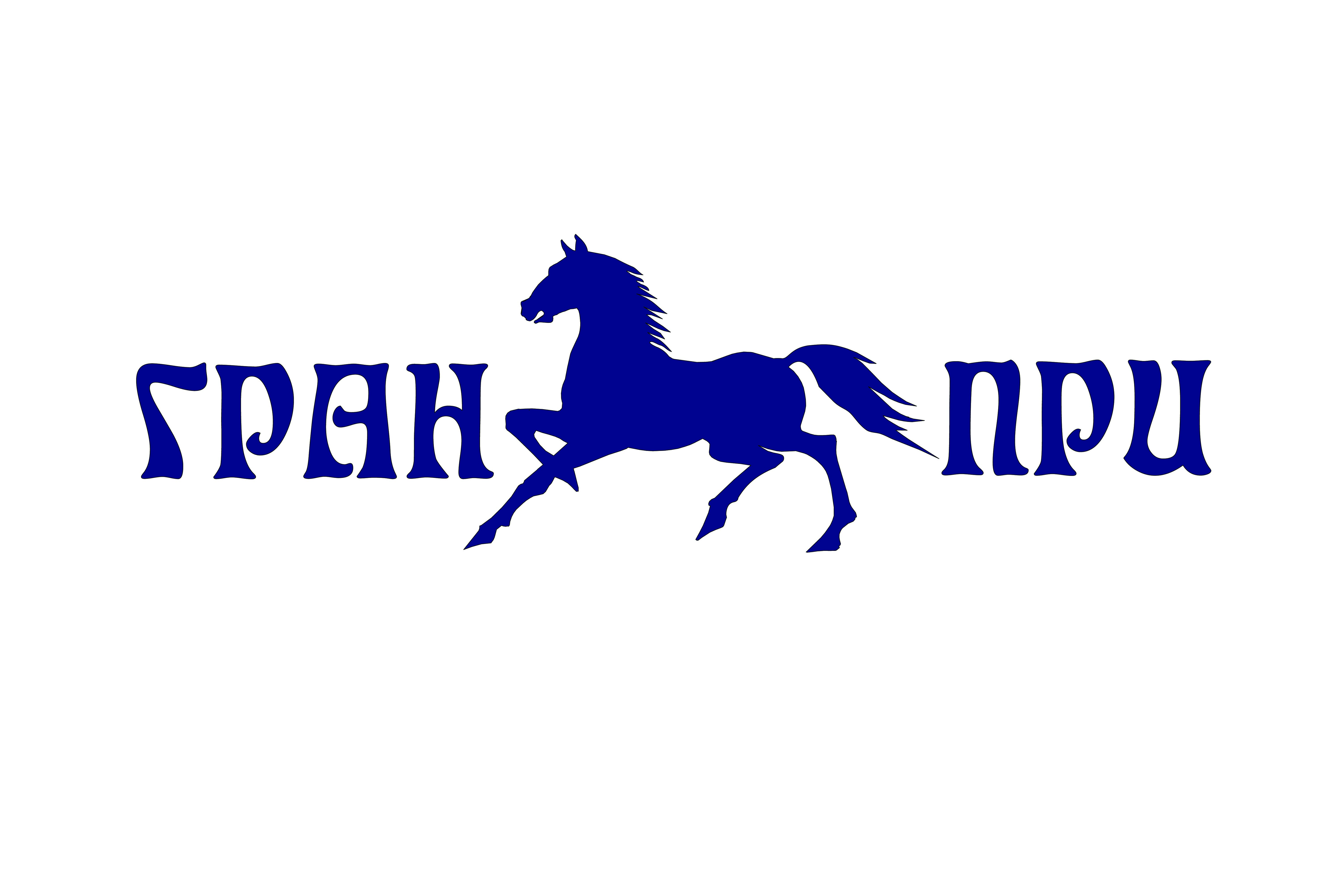 ИСПЫТАНИЯ ПЛЕМЕННЫХ ЛОШАДЕЙ ВЕРХОВЫХ ПОРОД СПОРТИВНОГО НАПРАВЛЕНИЯ
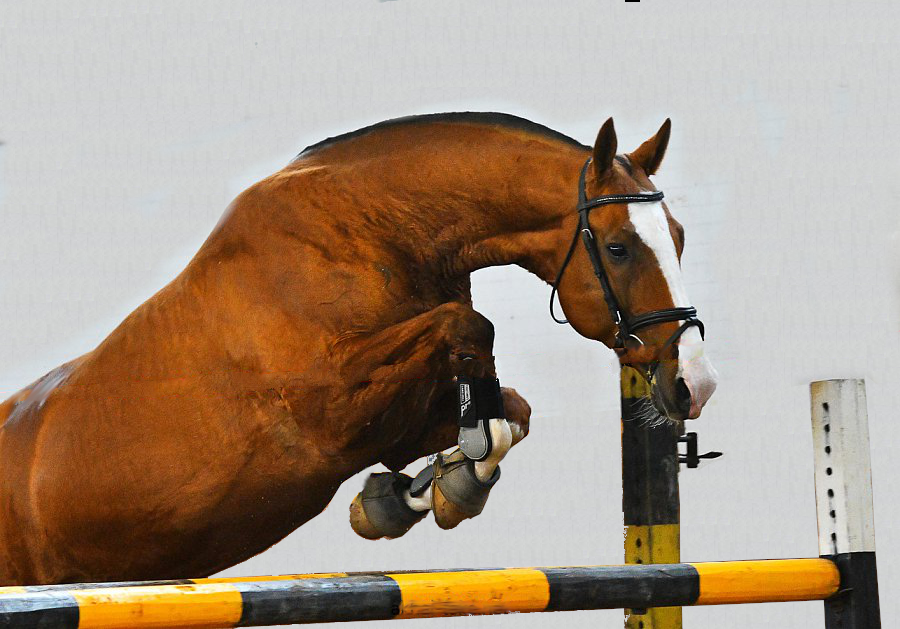 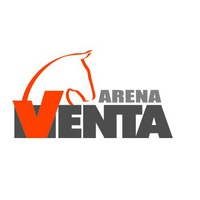 ПРИГЛАШАЕМ
12-13
ОКТЯБРЯ
В ПРОГРАММЕ:
Экспертиза – выводка
Оценка двигательных качеств
Оценка прыжковых качеств
Чемпионат берейторов
Соревнования среди молодых лошадей
Круглый стол
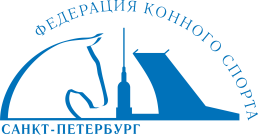 ЗАЯВКИ:
По форме на почту 
roman@0705.ru до 10.10.19
Место проведения: КСК «Вента-Арена»
Контакты: 8-921-845-75-07, 8-921-746-32-67
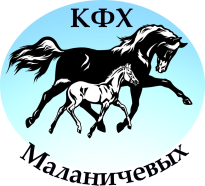 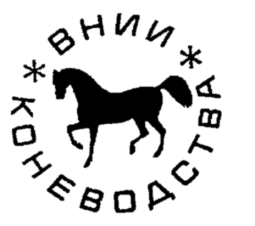 Спонсоры мероприятия
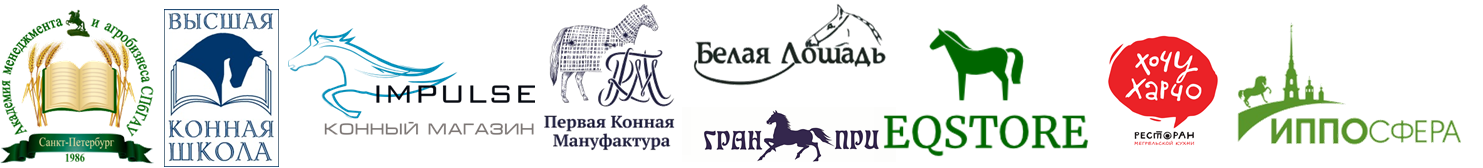 КУБОК СРЕДИ МОЛОДЫХ ЛОШАДЕЙ ПО ВЫЕЗДКЕ
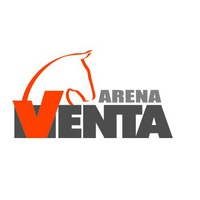 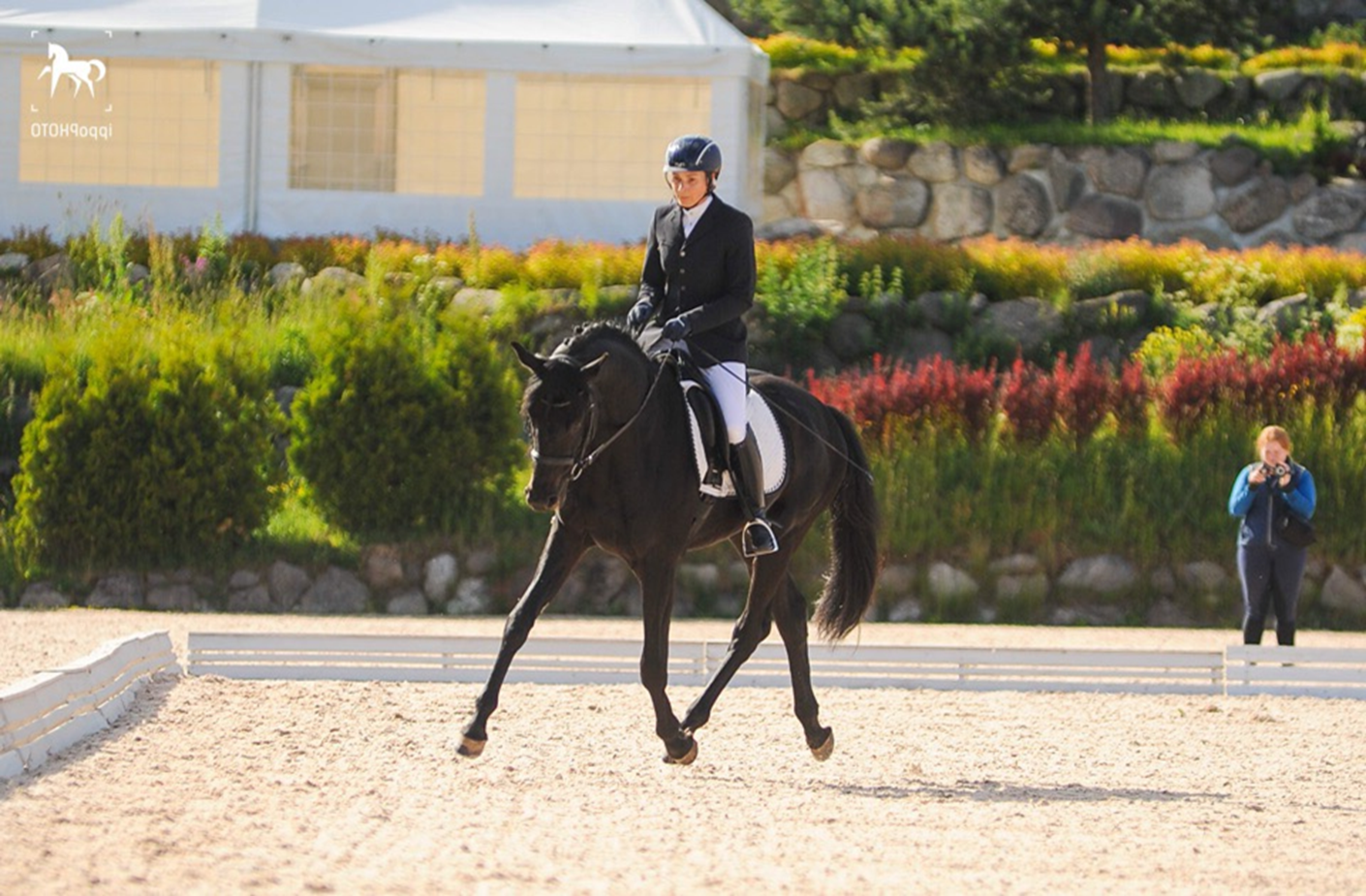 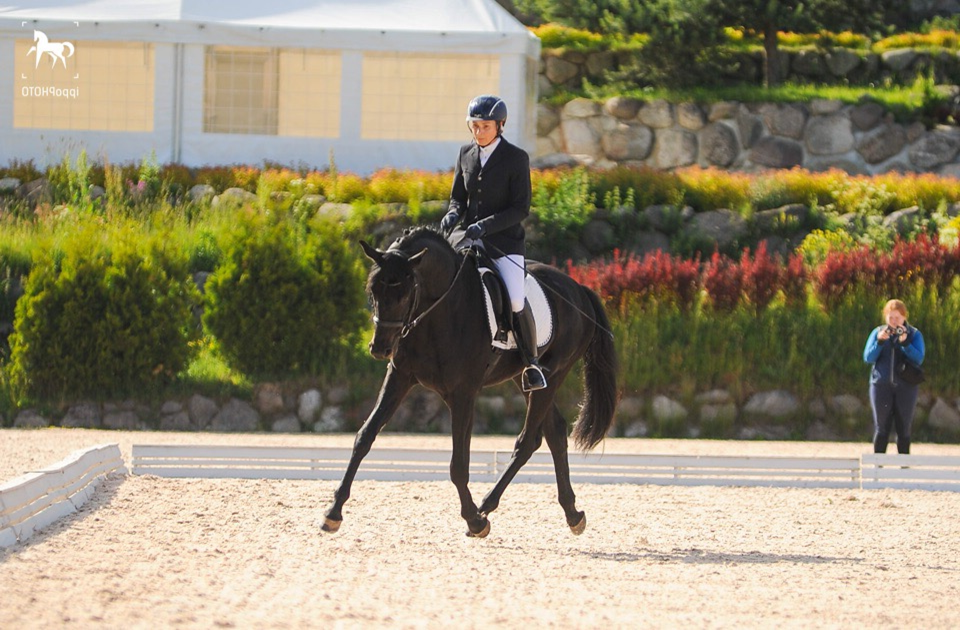 ПРИГЛАШАЕМ
12-13
ОКТЯБРЯ
В ПРОГРАММЕ 
ТУРНИРА:
Соревнования для лошадей 3-4 лет
Соревнования для лошадей 4 лет
Соревнования для лошадей 5 лет
Соревнования для лошадей 6 лет
Соревнования для лошадей 7 лет
Открытый класс
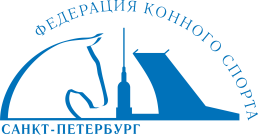 Место проведения: КСК «Вента-Арена»
ЗАЯВКИ: По форме на почту 
venta-arena@mail.ru 
8-911-266-04-24Положение на сайте ФКС СПб
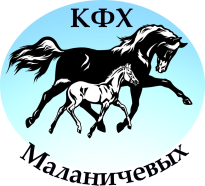 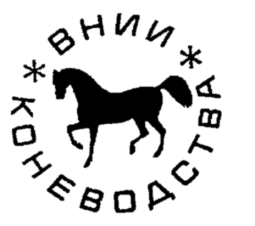 Спонсоры мероприятия
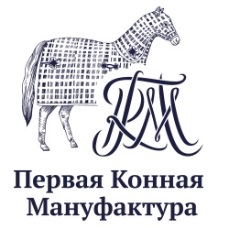 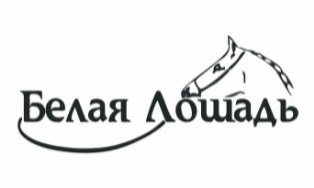 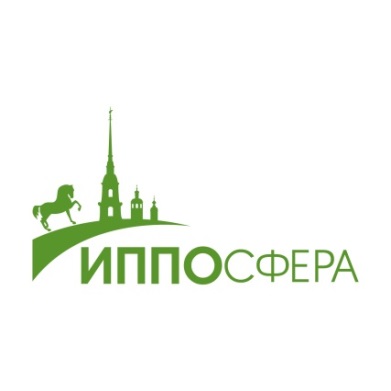 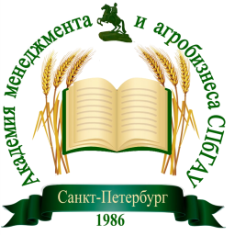 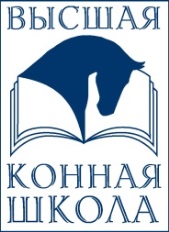 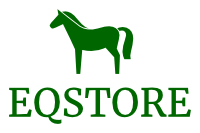 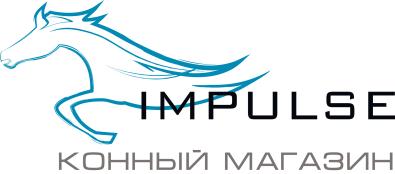 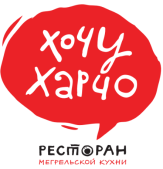 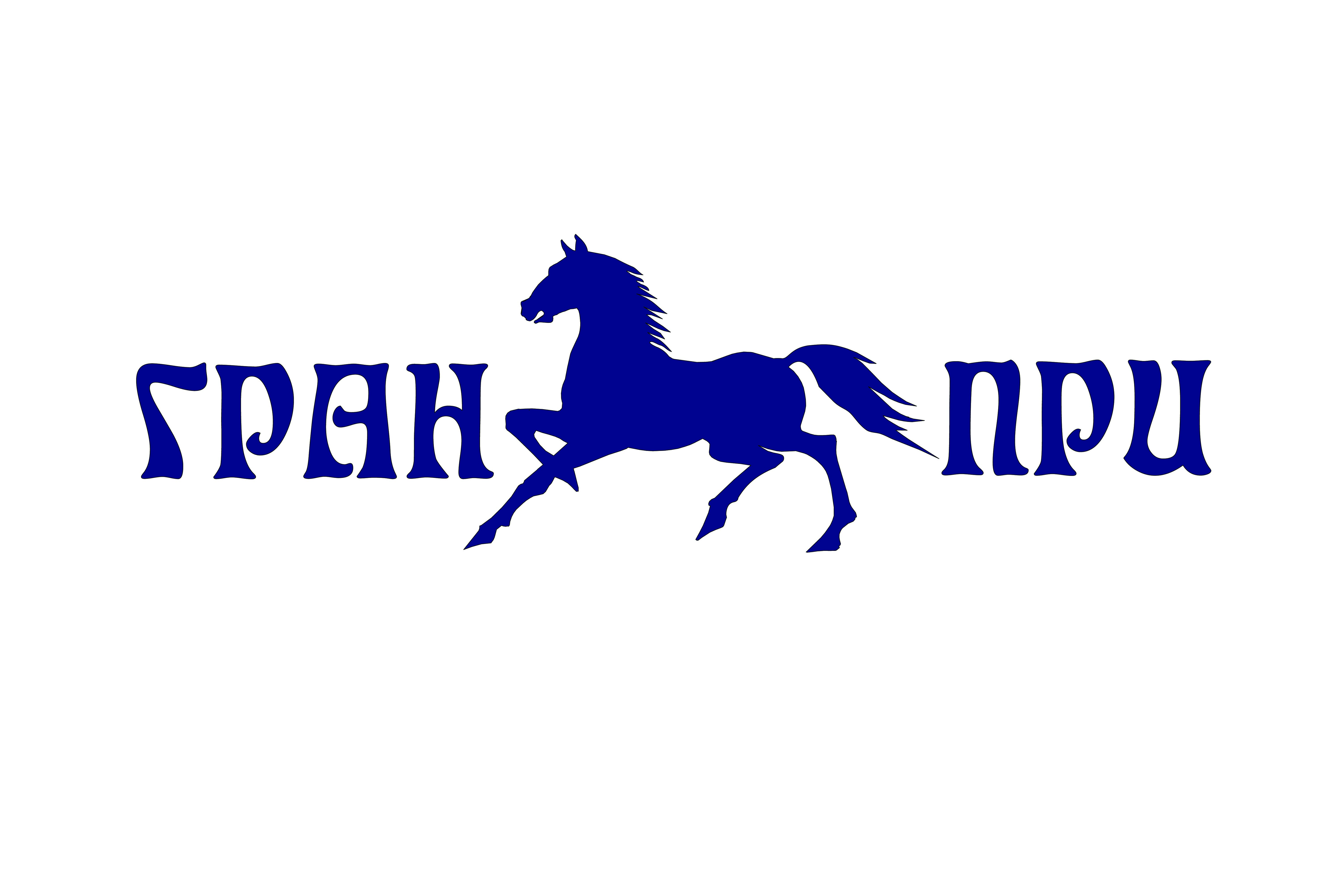 ИСПЫТАНИЯ ПЛЕМЕННЫХ ЛОШАДЕЙ ВЕРХОВЫХ ПОРОД СПОРТИВНОГО НАПРАВЛЕНИЯ В ЛЕНИНГРАДСКОЙ ОБЛАСТИ 2019 Г.
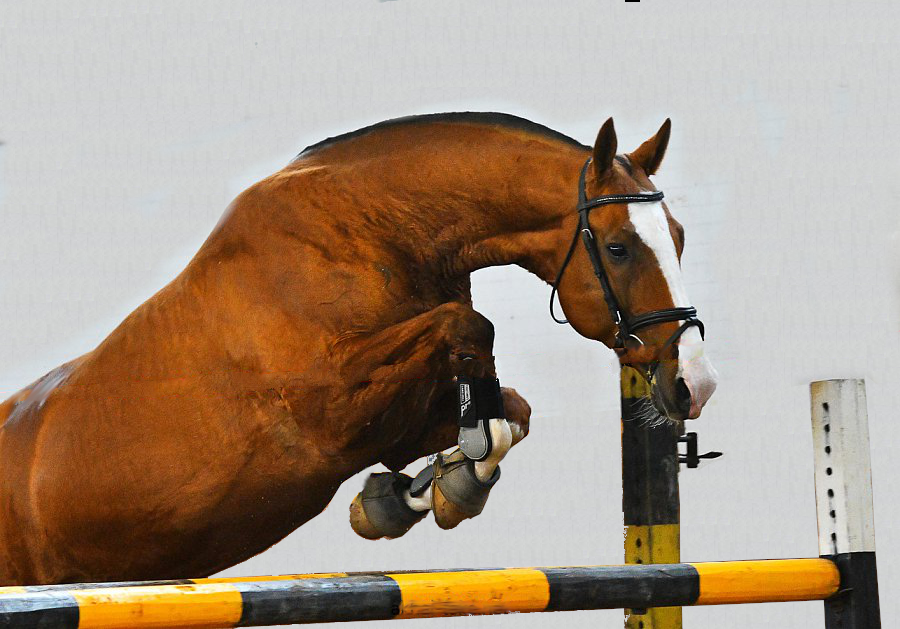 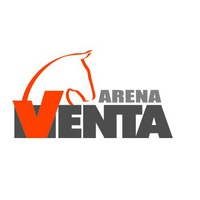 Оргкомитет приглашает стать частью нашей команды единомышленников! Наша цель и задача - развитие коневодства и конного спорта России!
12-13
ОКТЯБРЯ
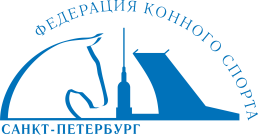 Приглашаем волонтеров (питание и участие во всех закрытых мероприятиях проекта + огромный опыт и общение с специалистами международного уровня за круглым столом)
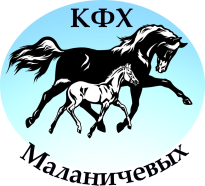 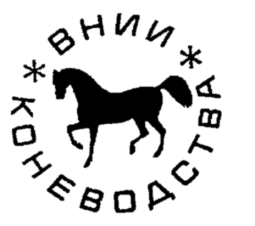 Для подробной информации
Место проведения: КСК «Вента-Арена»
Контакты: konikurs@mail.ru/8-921-746-32-67 Головина Татьяна/8-911-266-04-24 Кушнир Мария
ИСПЫТАНИЯ ПЛЕМЕННЫХ ЛОШАДЕЙ ВЕРХОВЫХ ПОРОД СПОРТИВНОГО НАПРАВЛЕНИЯ В ЛЕНИНГРАДСКОЙ ОБЛАСТИ 2019 Г.
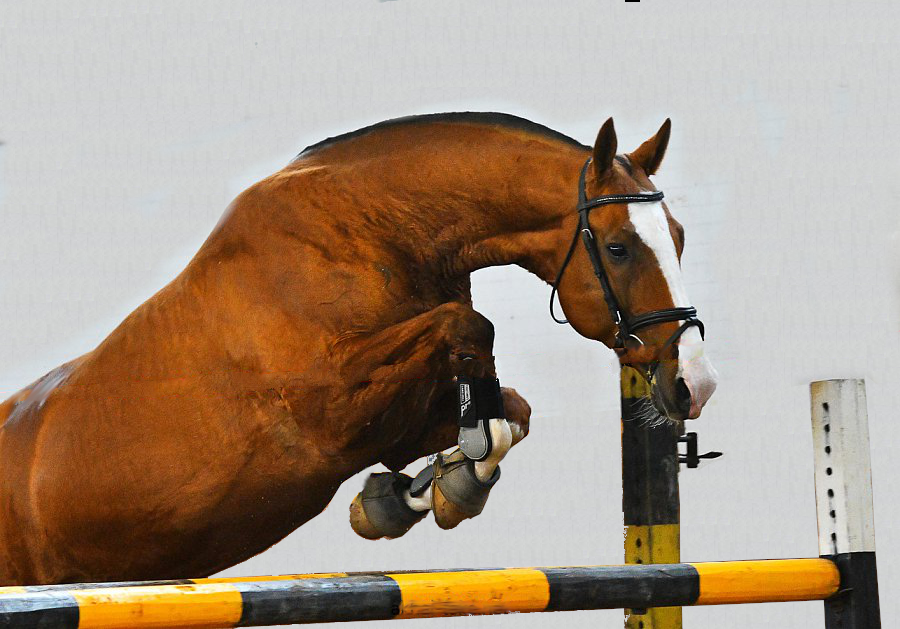 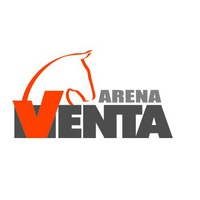 Оргкомитет приглашает к взаимовыгодному сотрудничеству спонсоров и партнеров! Наша цель и задача - развитие коневодства и конного спорта России!
12-13
ОКТЯБРЯ
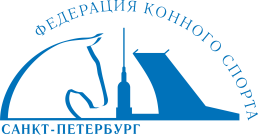 В обмен на спонсорскую поддержку организаторы предоставляют :
размещение рекламы на мероприятии 
публикация в каталогах
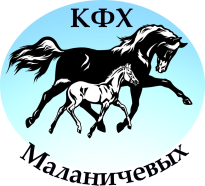 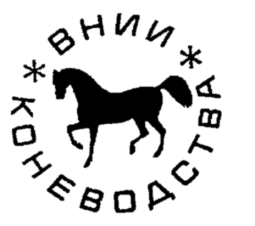 Для подробной информации
Место проведения: КСК «Вента-Арена»
Контакты: konikurs@mail.ru/8-921-746-32-67 Головина Татьяна/8-911-266-04-24 Кушнир Мария
ИСПЫТАНИЯ ПЛЕМЕННЫХ ЛОШАДЕЙ ВЕРХОВЫХ ПОРОД СПОРТИВНОГО НАПРАВЛЕНИЯ В ЛЕНИНГРАДСКОЙ ОБЛАСТИ 2019 Г.
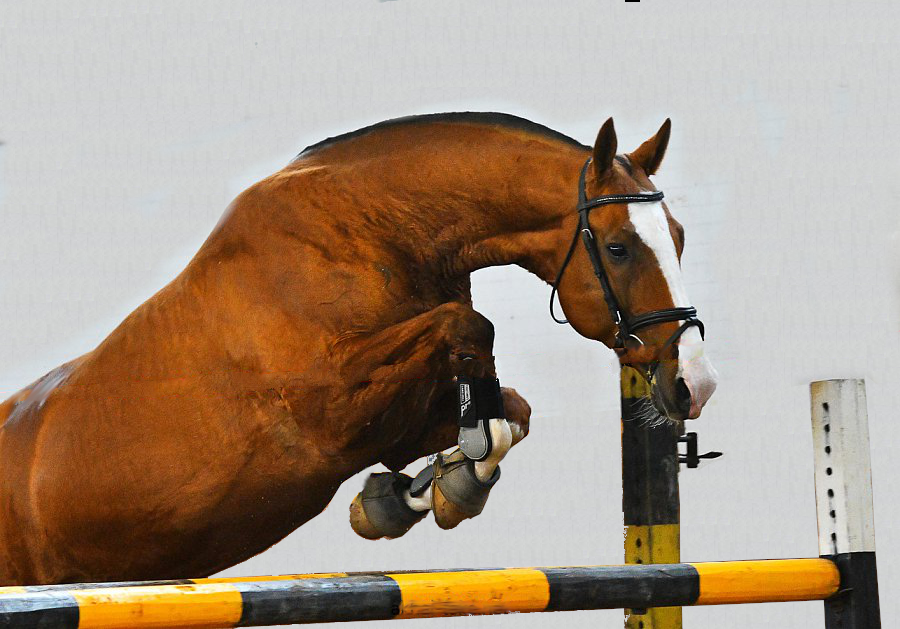 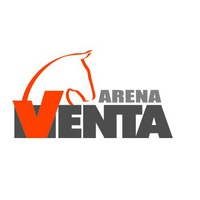 Приглашаем стать частью оргкомитета испытаний и поддержать развитие коневодства и конного спорта!
К сотрудничеству приглашаем:
Спонсоров (взаимовыгодное сотрудничество)
Волонтеров (питание, 
    круглый стол)
12-13
ОКТЯБРЯ
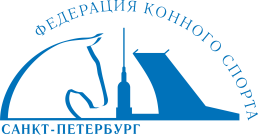 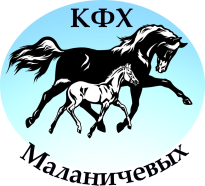 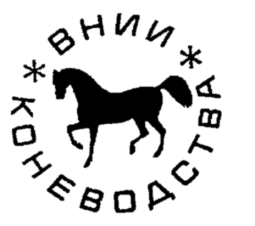 Для подробной информацией
Место проведения: КСК «Вента-Арена»
Контакты: konikurs@mail.ru / 8-921-746-32-67 Головина Татьяна
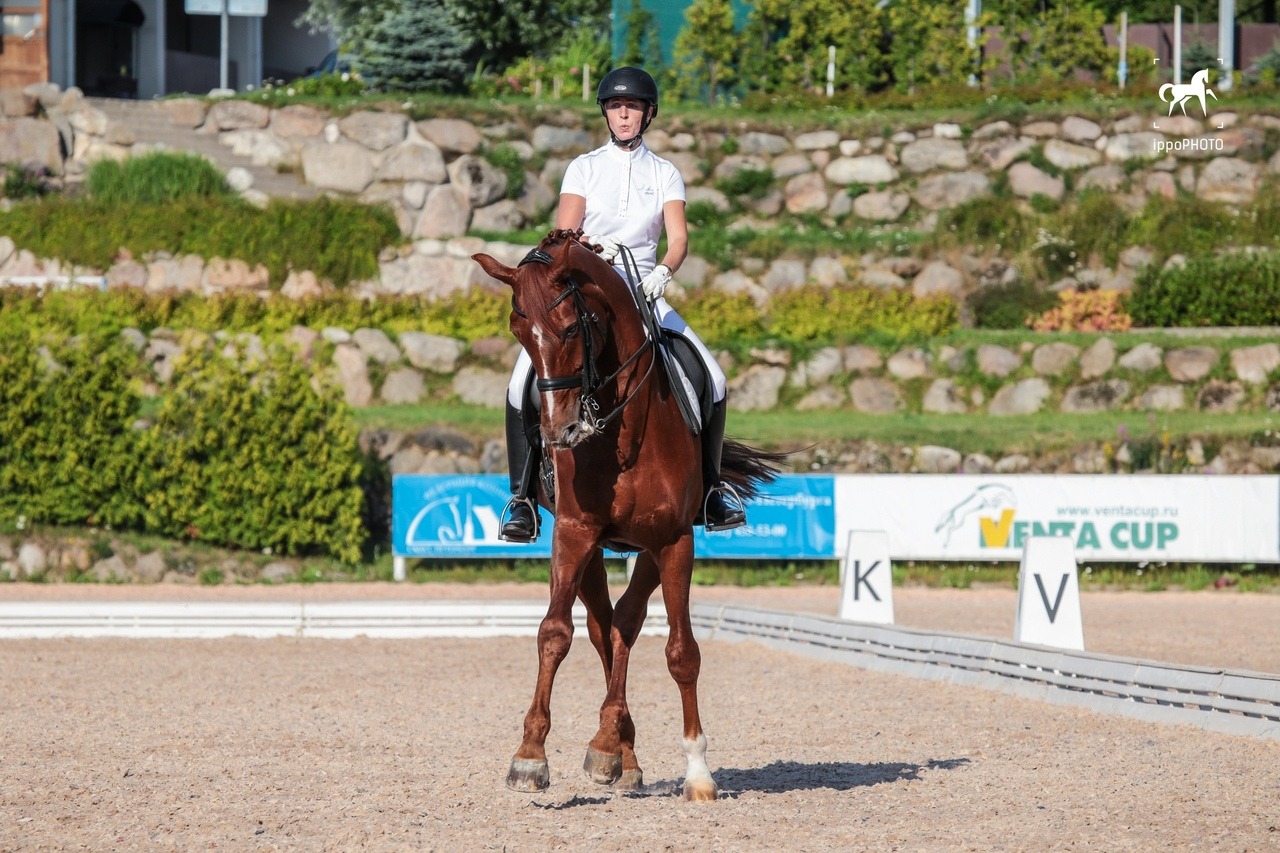 ИСПЫТАНИЯ ПЛЕМЕННЫХ ЛОШАДЕЙ ВЕРХОВЫХ ПОРОД СПОРТИВНОГО НАПРАВЛЕНИЯ В ЛЕНИНГРАДСКОЙ ОБЛАСТИ 2019 Г.
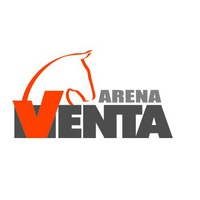 Приглашаем стать частью оргкомитета испытаний и поддержать развитие коневодства и конного спорта!
К сотрудничеству приглашаем:
Спонсоров (взаимовыгодное сотрудничество)
Волонтеров (питание, 
    круглый стол)
12-13
ОКТЯБРЯ
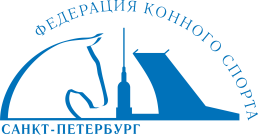 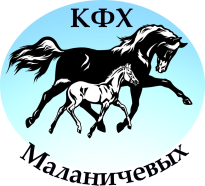 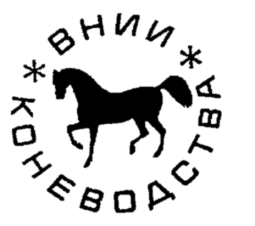 Для подробной информацией
Место проведения: КСК «Вента-Арена»
Контакты: konikurs@mail.ru / 8-921-746-32-67 Головина Татьяна
ИСПЫТАНИЯ ПЛЕМЕННЫХ ЛОШАДЕЙ ВЕРХОВЫХ ПОРОД СПОРТИВНОГО НАПРАВЛЕНИЯ В ЛЕНИНГРАДСКОЙ ОБЛАСТИ 2019 Г.
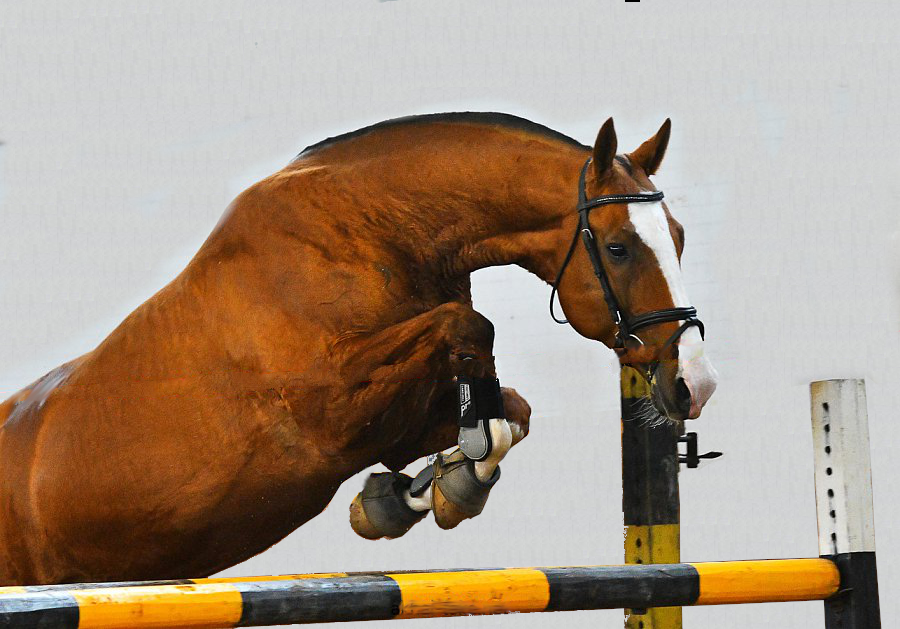 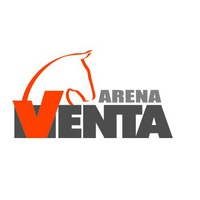 Приглашаем стать частью оргкомитета испытаний и поддержать развитие коневодства и конного спорта!
К сотрудничеству приглашаем:
Спонсоров (взаимовыгодное сотрудничество)
Волонтеров (питание, 
    круглый стол)
12-13
ОКТЯБРЯ
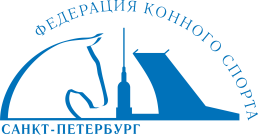 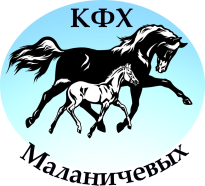 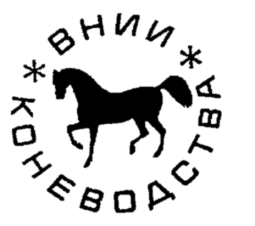 Для подробной информации
Место проведения: КСК «Вента-Арена»
Контакты: konikurs@mail.ru / 8-921-746-32-67 Головина Татьяна
ИСПЫТАНИЯ ПЛЕМЕННЫХ ЛОШАДЕЙ ВЕРХОВЫХ ПОРОД СПОРТИВНОГО НАПРАВЛЕНИЯ В ЛЕНИНГРАДСКОЙ ОБЛАСТИ 2019 Г.
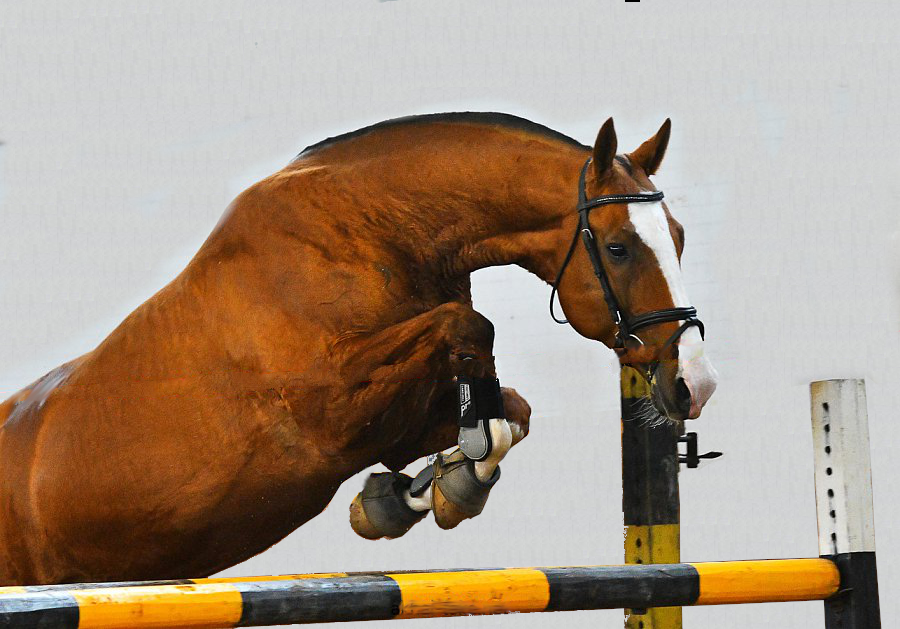 12-13
ОКТЯБРЯ
ЗАЯВКИ:
По форме а почту 
roman@0705.ru до 10.10.19
Место проведения:
КСК «Вента-Арена»
Контакты:
8-921-845-75-07
8-921-746-32-67
В ПРОГРАММЕ:
Экспертиза – выводка
Оценка двигательных качеств
Оценка прыжковых качеств
Чемпионат берейторов
Соревнования для молодых лошадей
Круглый стол на тему Организация и проведение испытаний племенных лошадей верховых пород спортивного направления
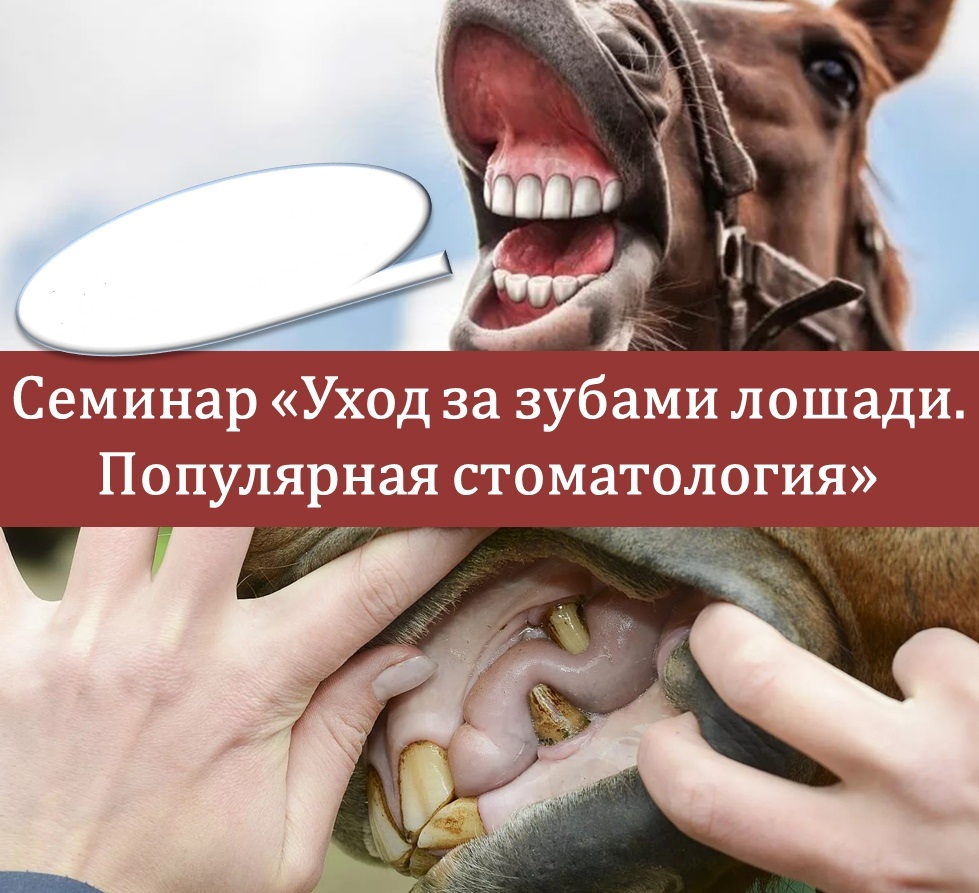 12-13.11.2019
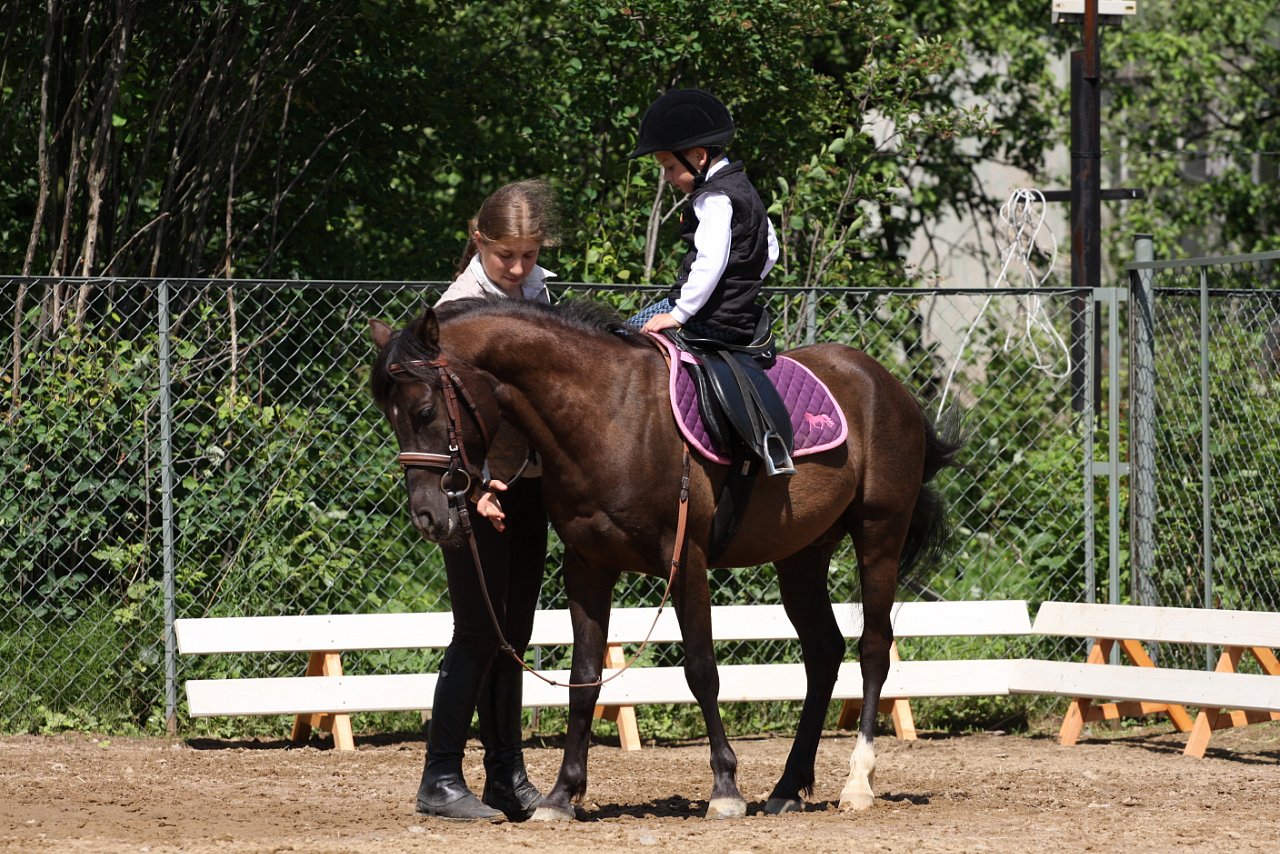 28 ОКТЯБРЯ 2019
Семинар «Подготовка пони. Обучение всадника на пони»
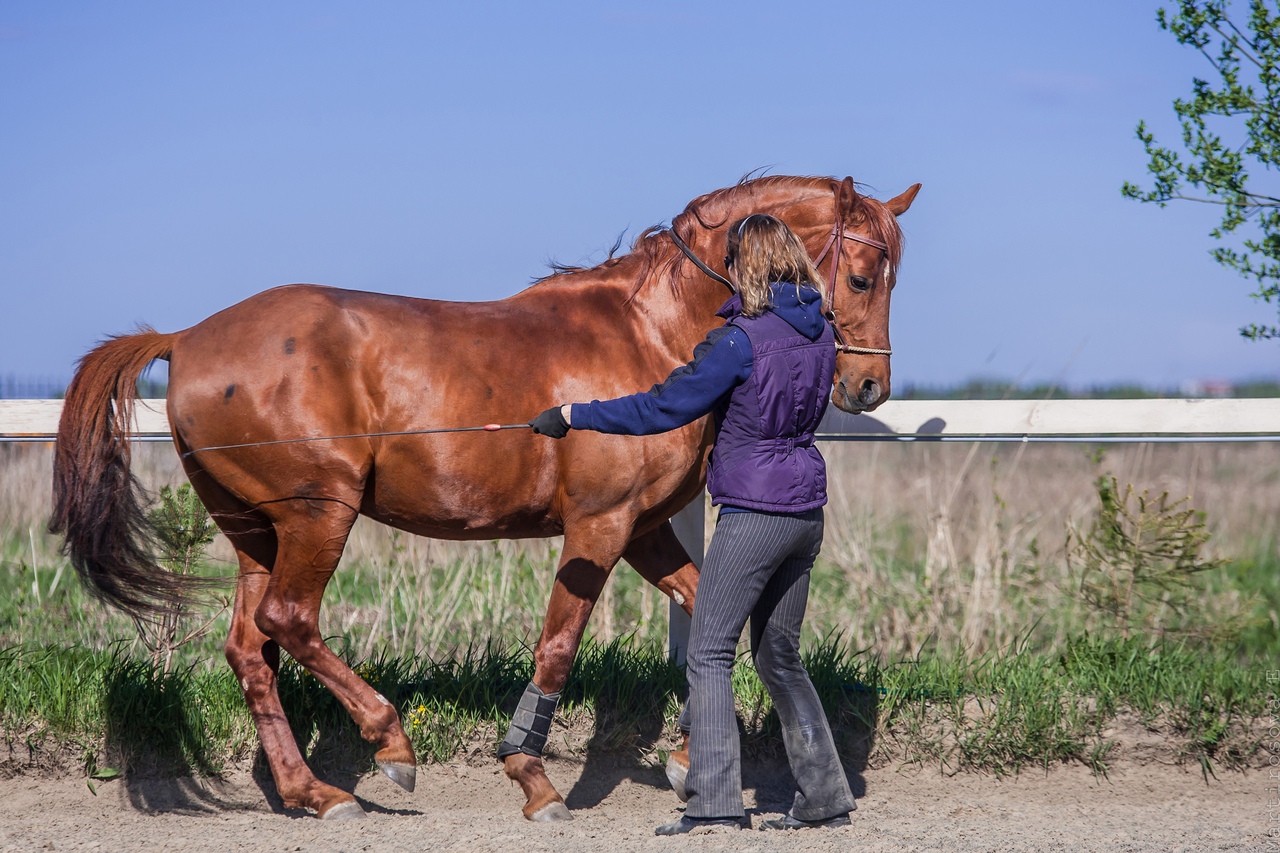 9-10 НОЯБРЯ 2019
Семинар «Работа лошади 
«в руках»
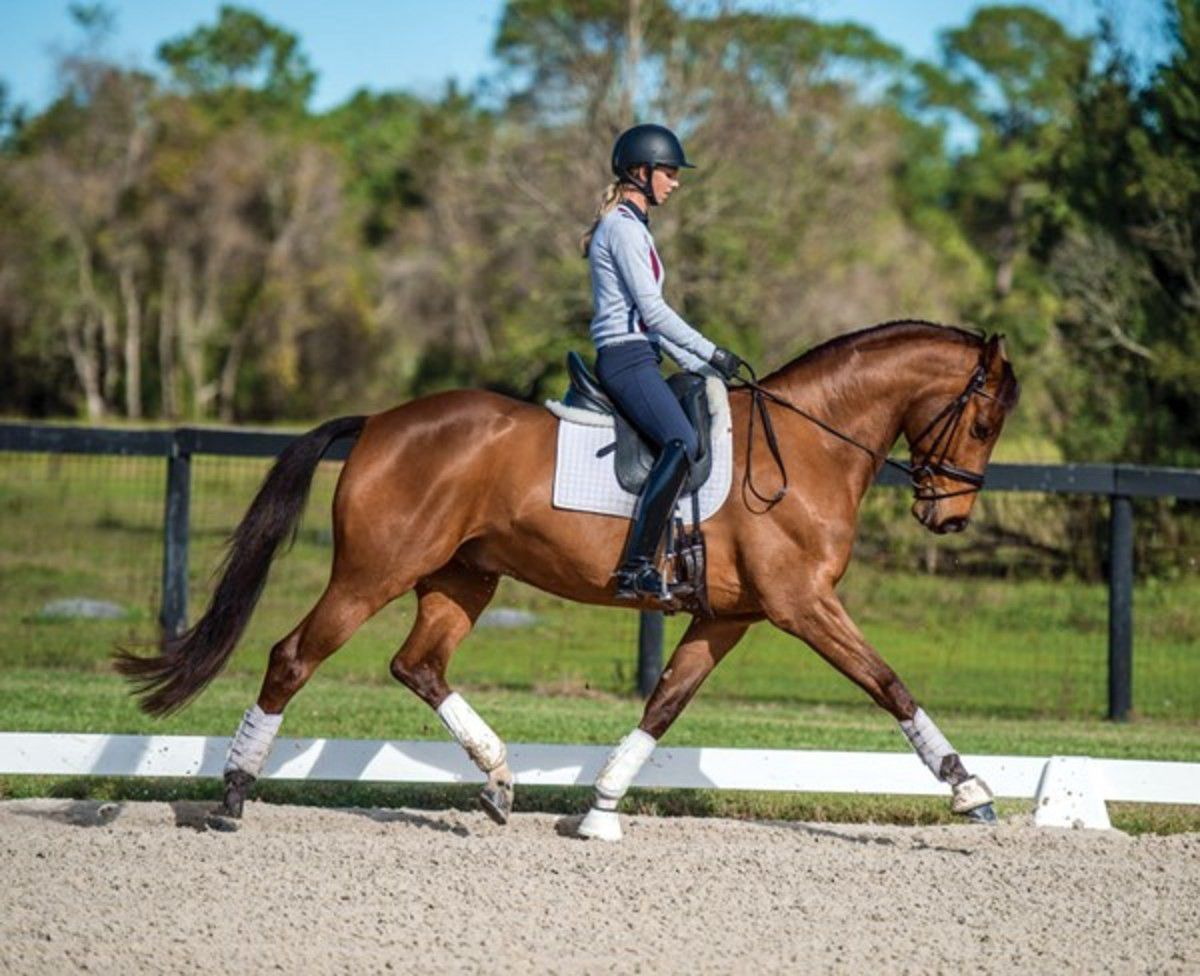 20-21 НОЯБРЯ 2019
Семинар «Коррекция посадки с помощью методики Bioriding»
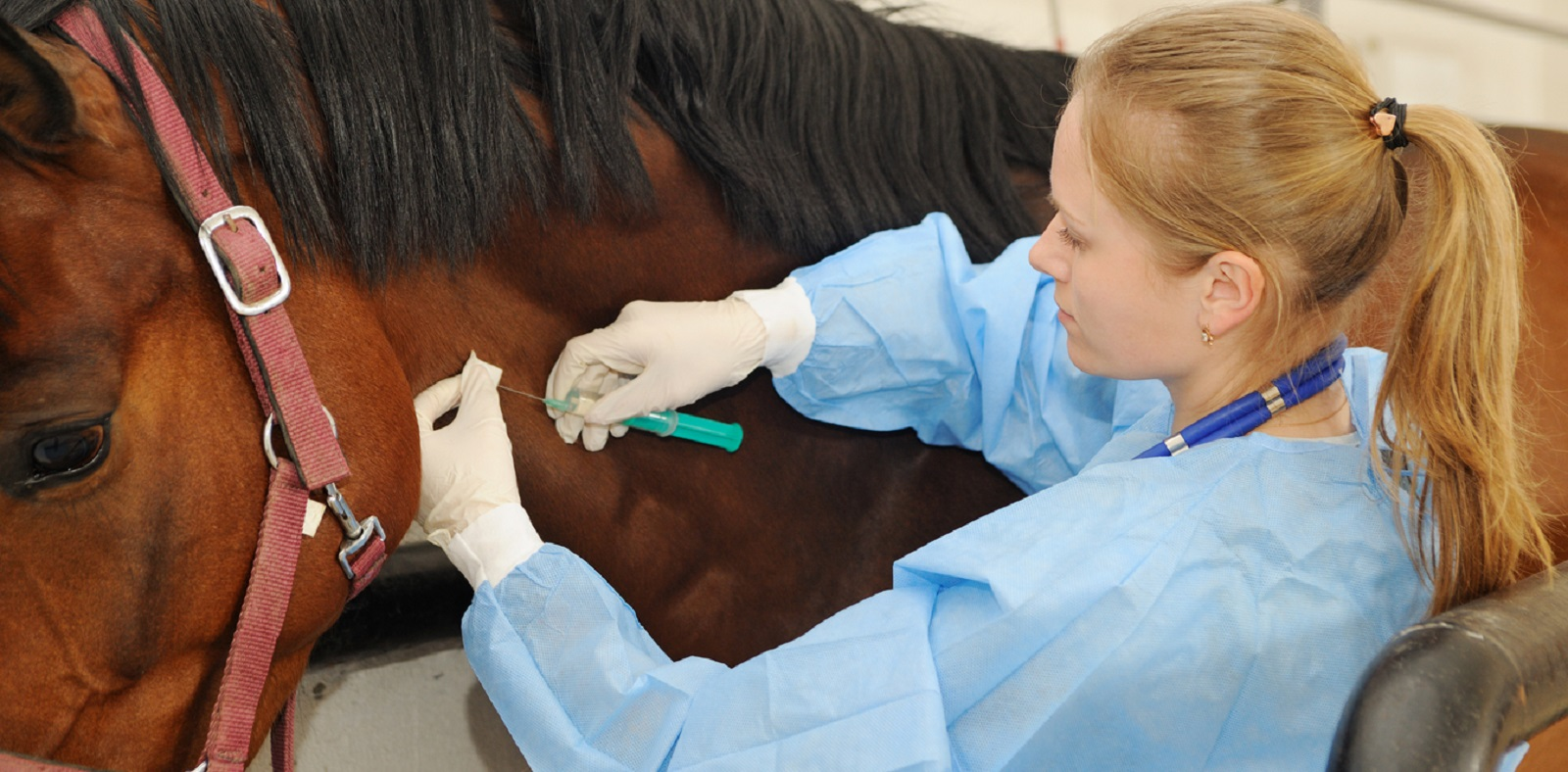 19 марта – 22 мая 2020
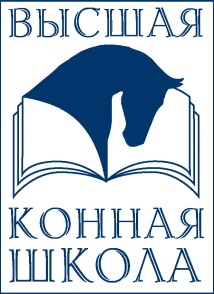 Курс «Основы ветеринарной помощи лошадям»
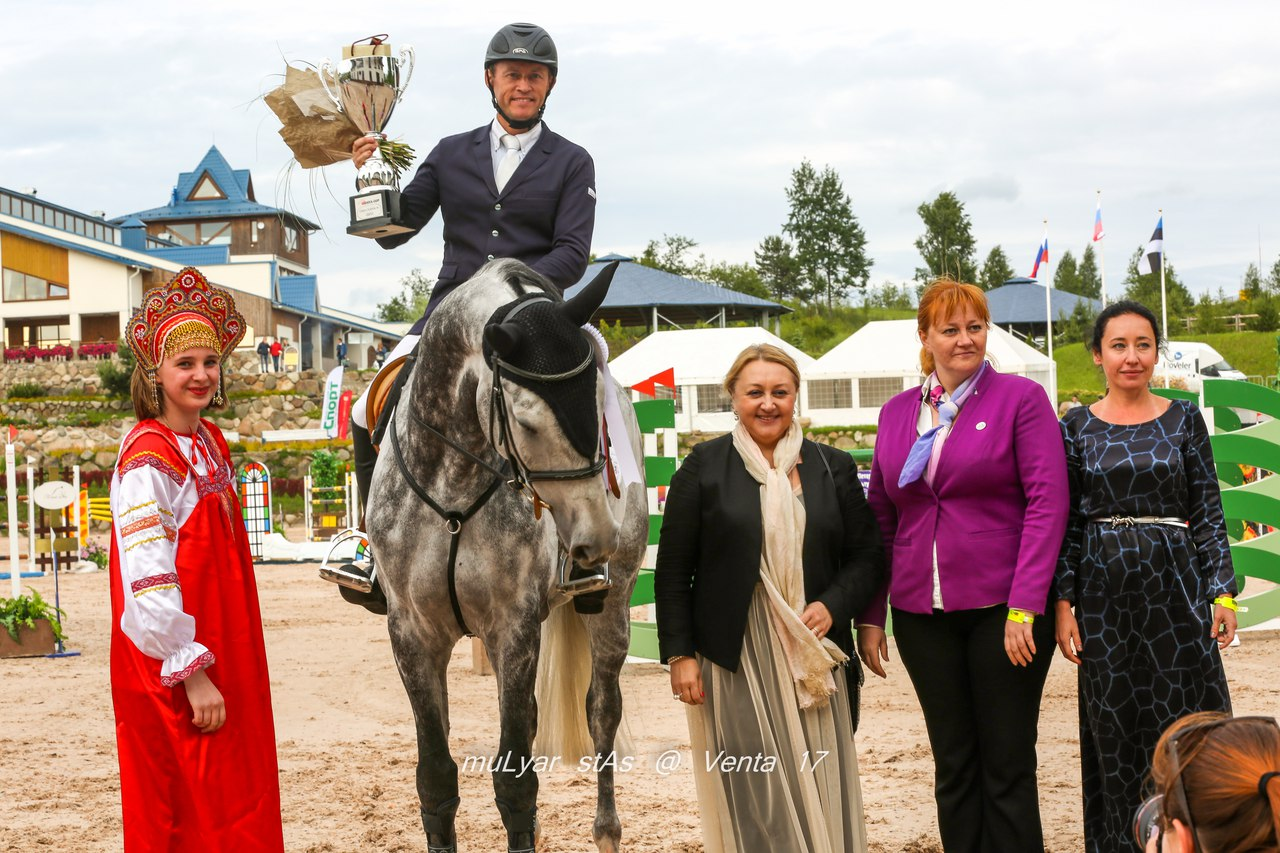 4-15 марта 
2020
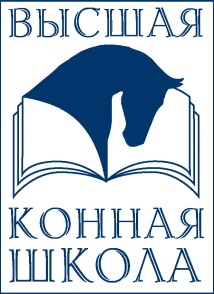 Семинар: «Организация и судейство соревнований по конному спорту» (выездка,конкур)
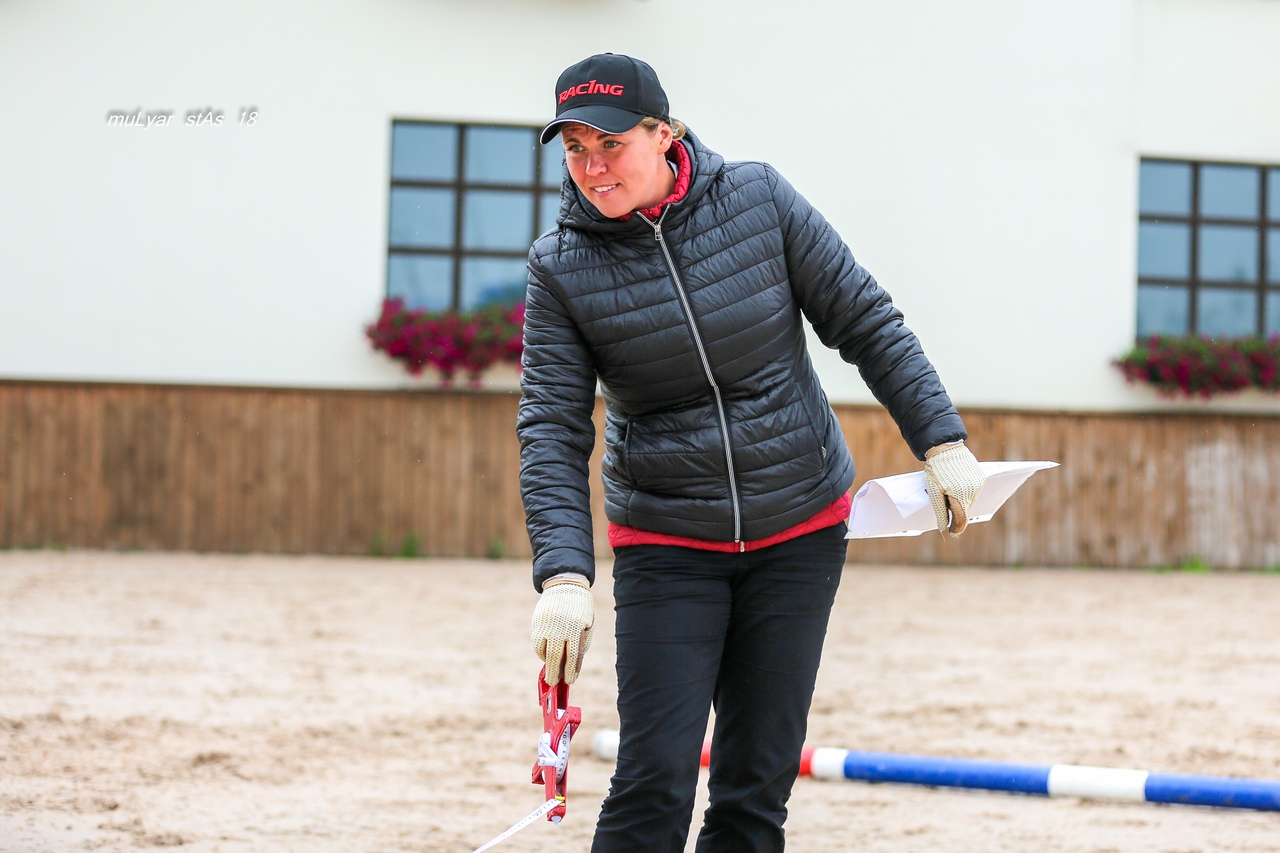 16 – 20 марта 2020
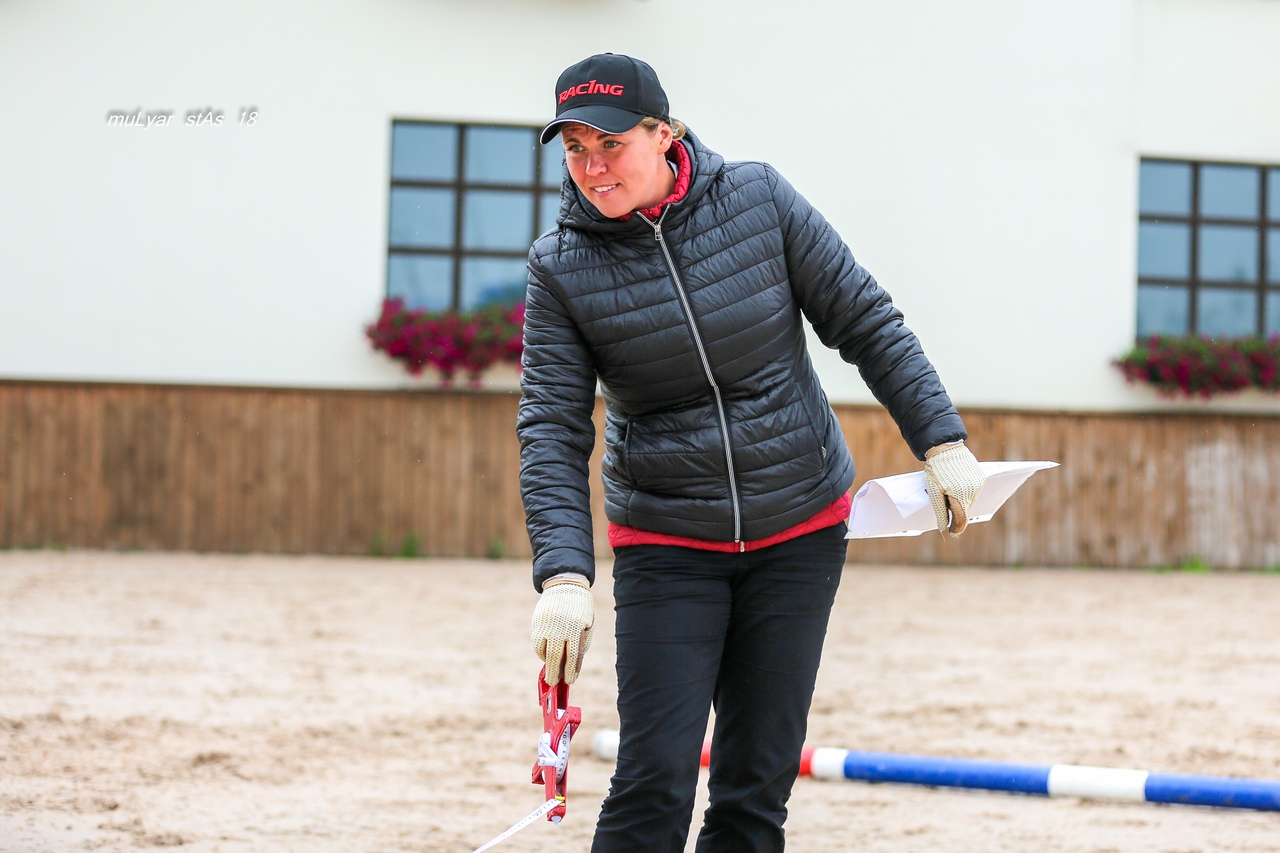 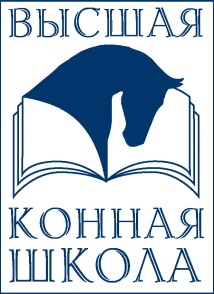 Курс «Основные принципы курс-дизайна на соревнованиях по конкуру»
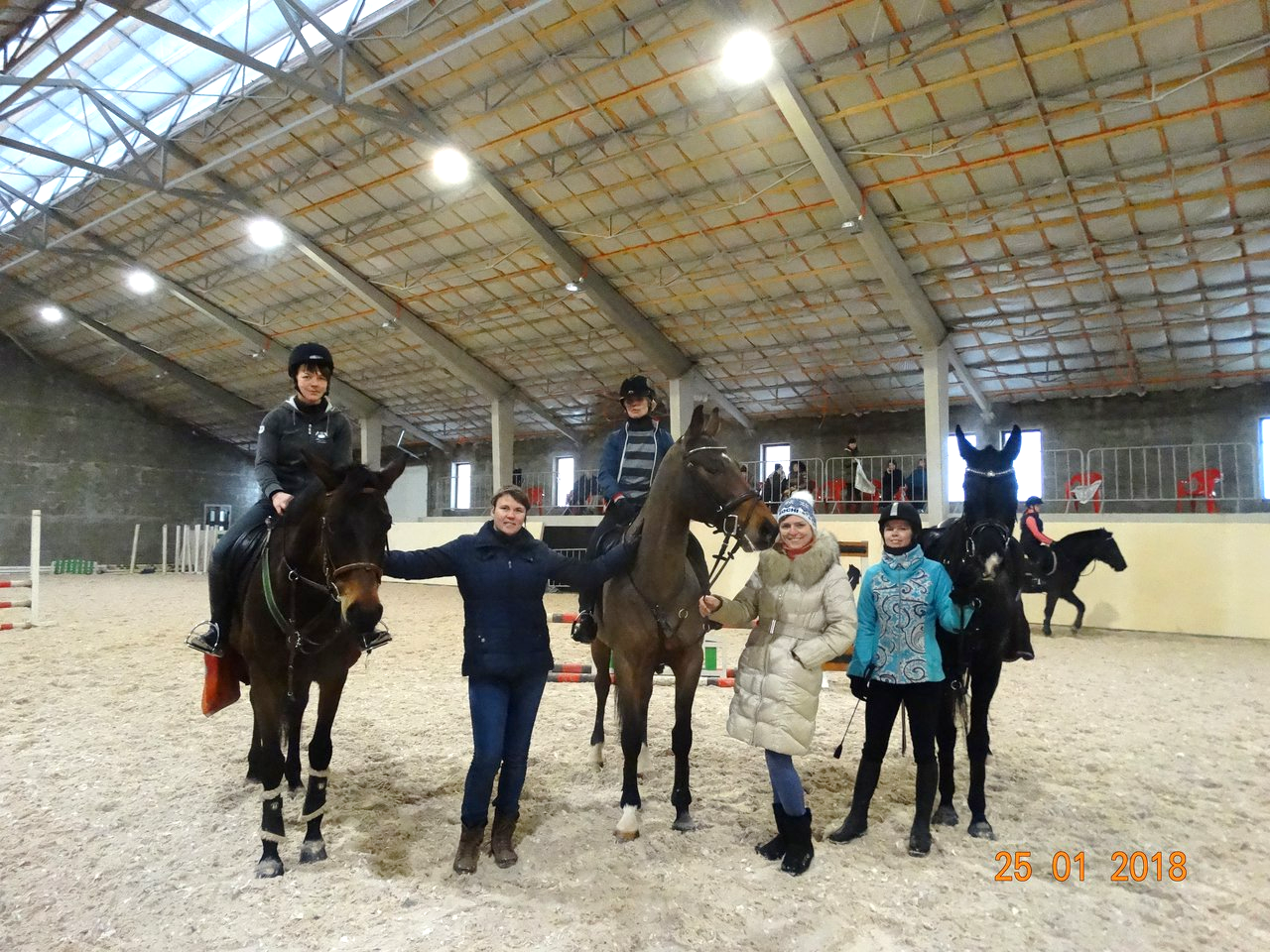 Семинар «Подготовка лошади и всадника 
в конкуре»
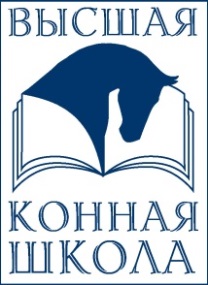 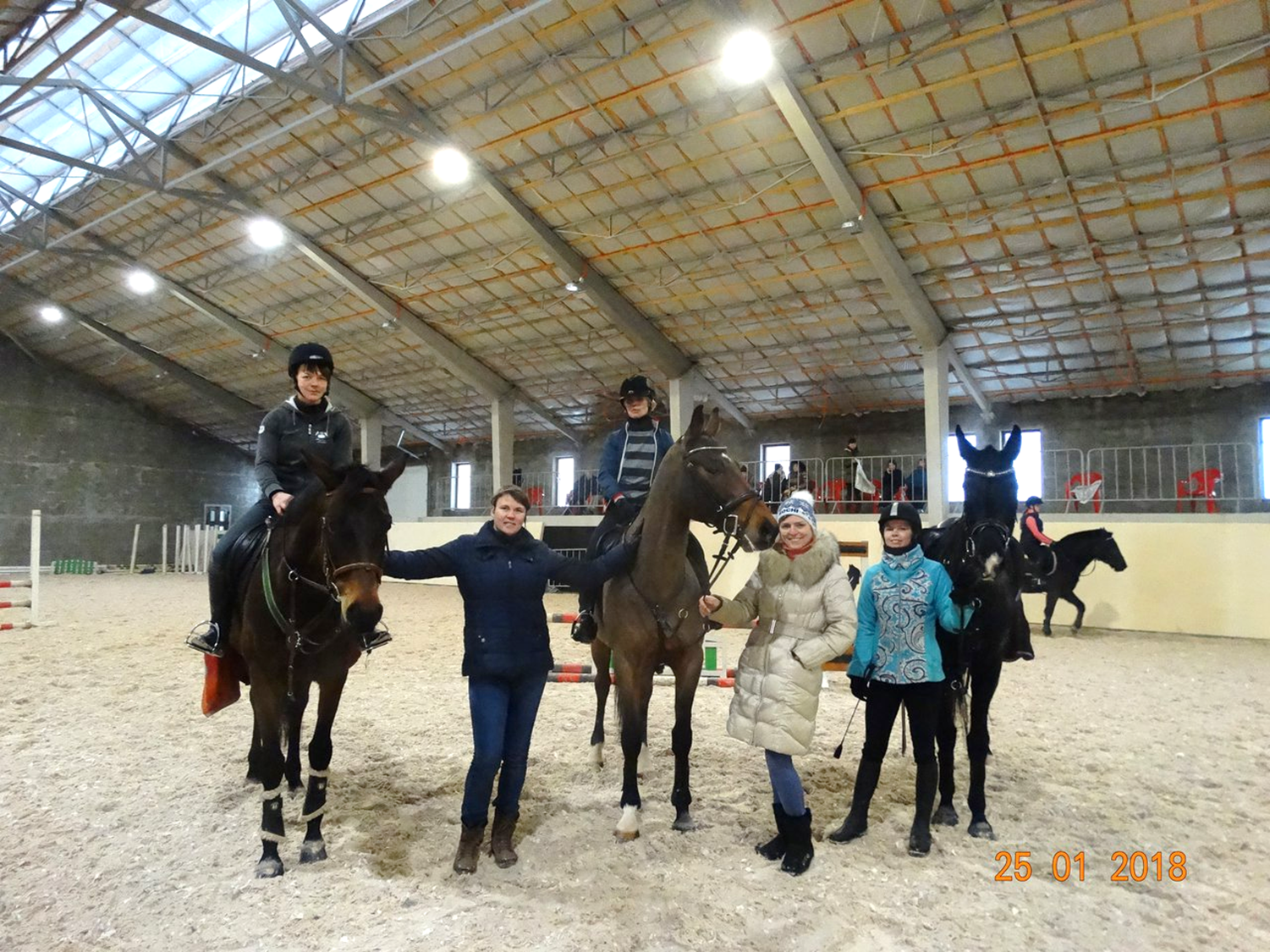 23-28 марта 2020
21-22 марта 2020
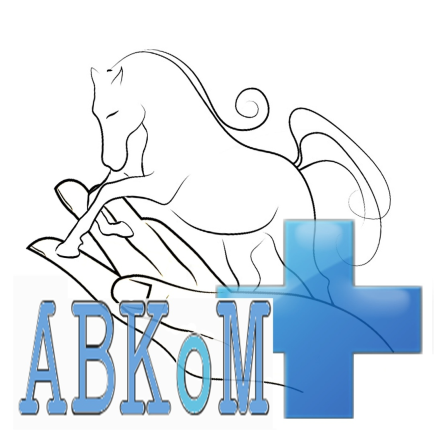 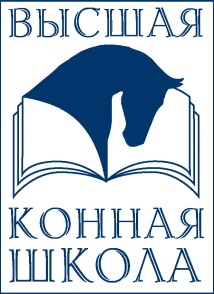 Цикл мастер-классов от АВКоМ «ПОПУЛЯРНАЯ ХРОМОТАлогия»
1-ый мастер класс: Хромота. Причинно-следственные связи. Роль и возможности ветеринарного Врача и коваля!
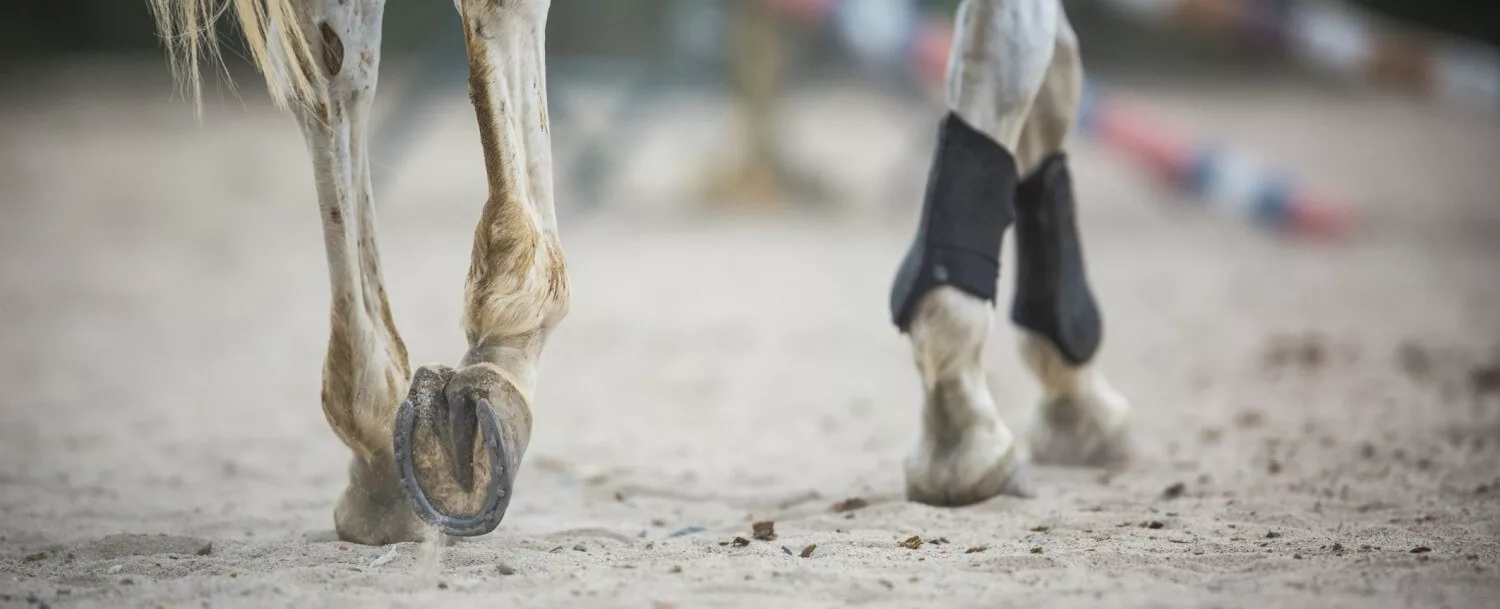 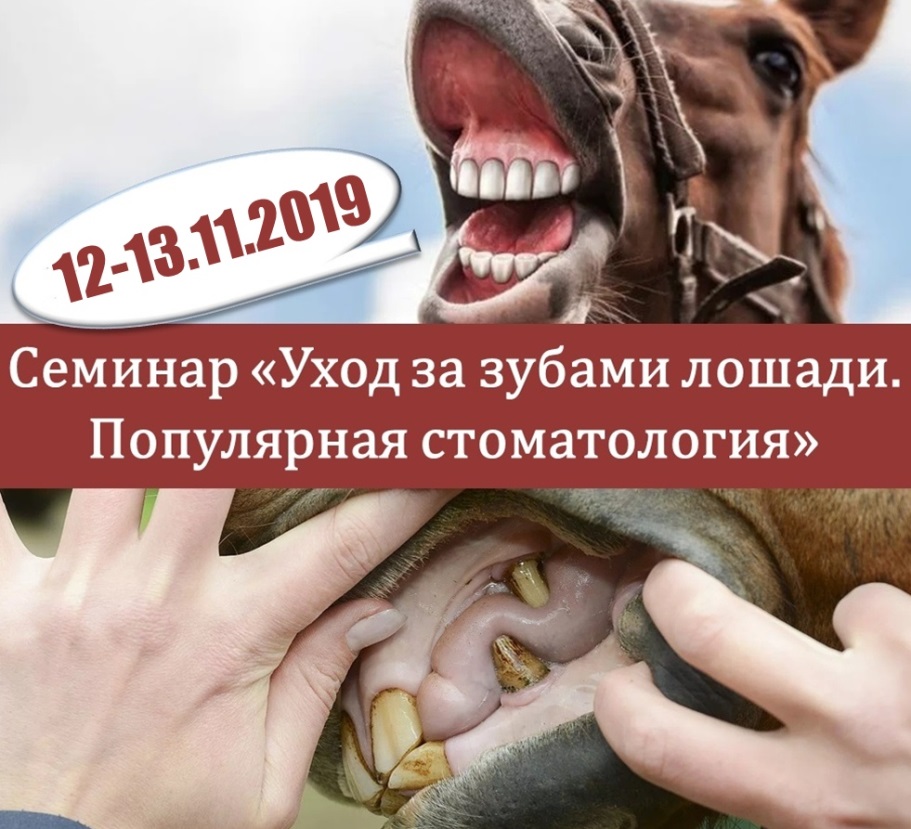 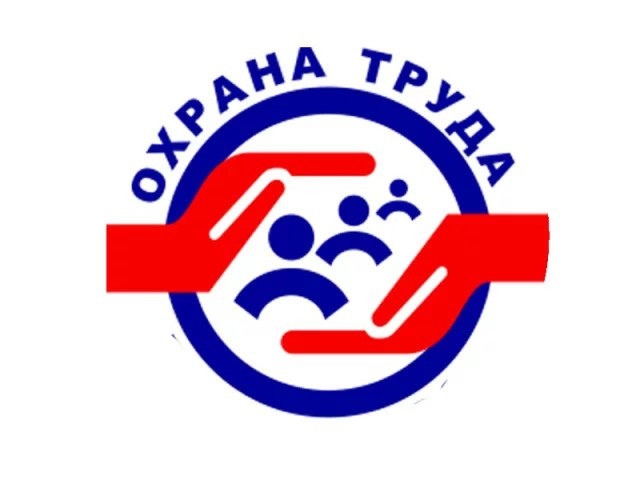 19-23.11.2019
«Охрана труда в конном клубе»  «Первая помощь»
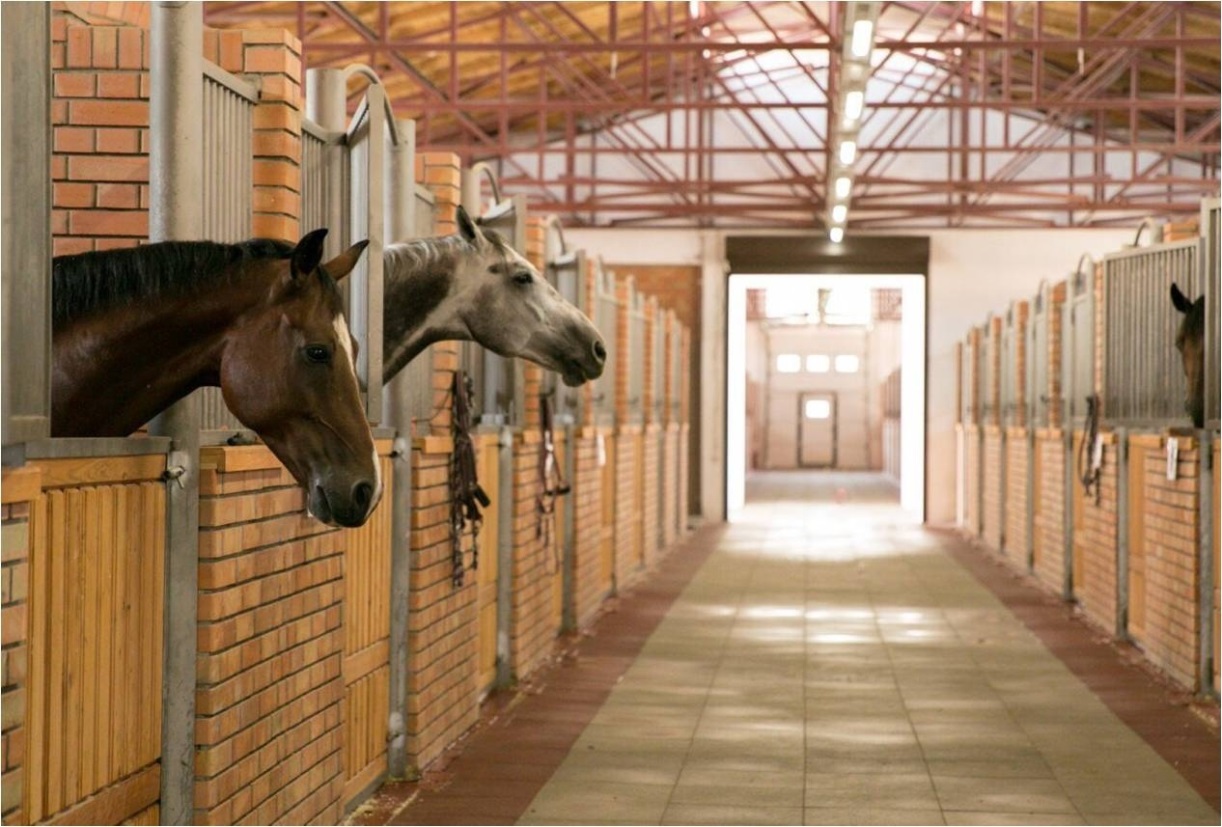 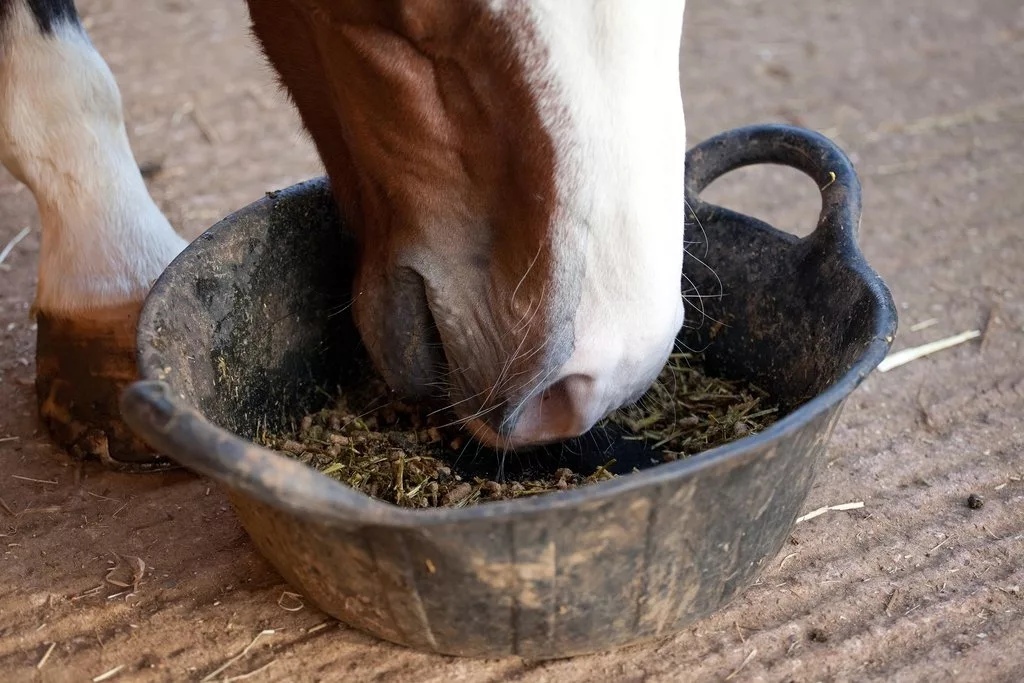 18-20.11.2019
20,22.11.2019
Семинар «Проектирование и строительство КСК. Зоогигиена. Содержание спортивных лошадей»
Семинар «Основы кормления спортивных лошадей»
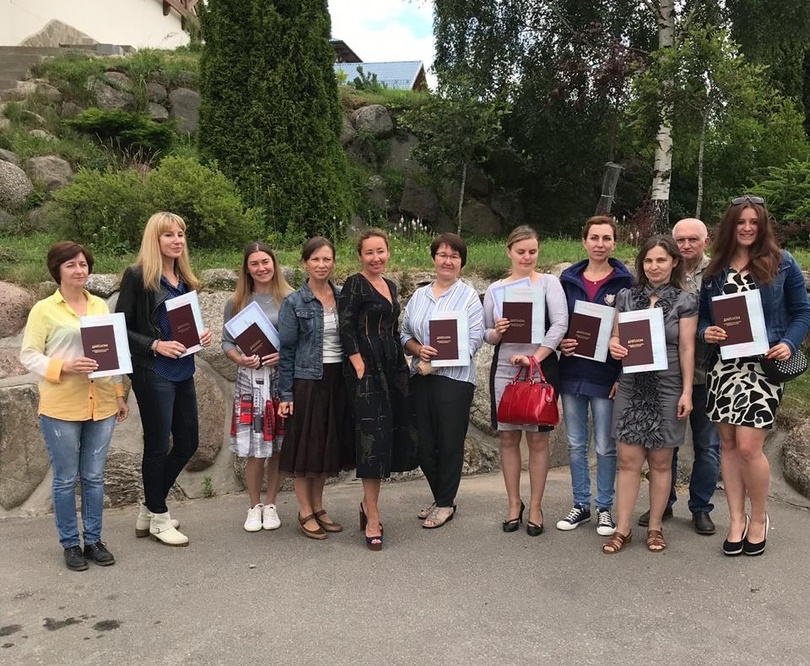 Продолжается набор для тренеров по двум направлениям: «Тренинг лошадей, подготовка всадников» и «Физическая культура, конный спорт»
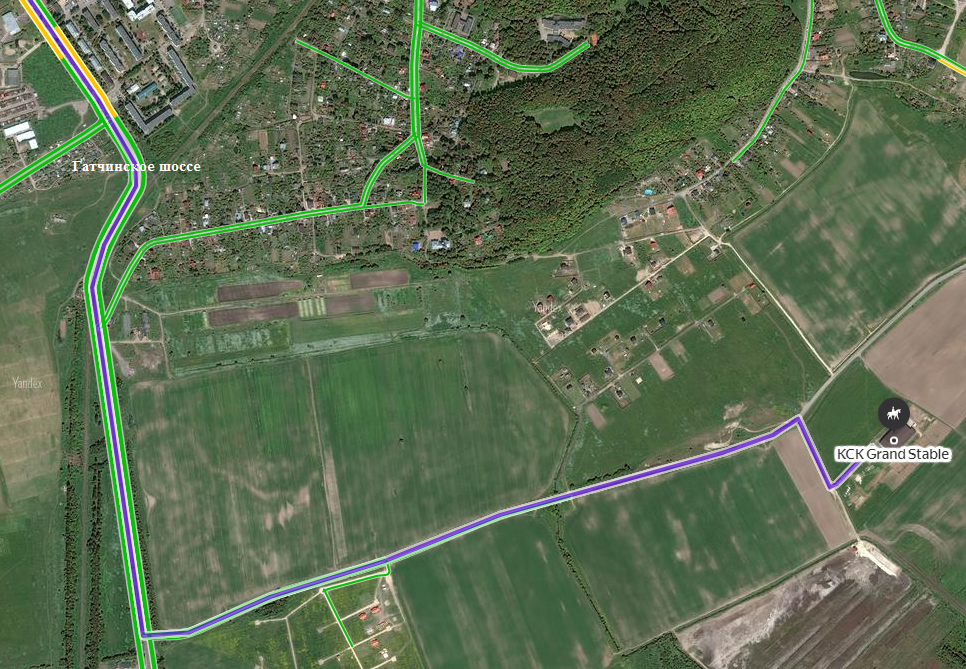 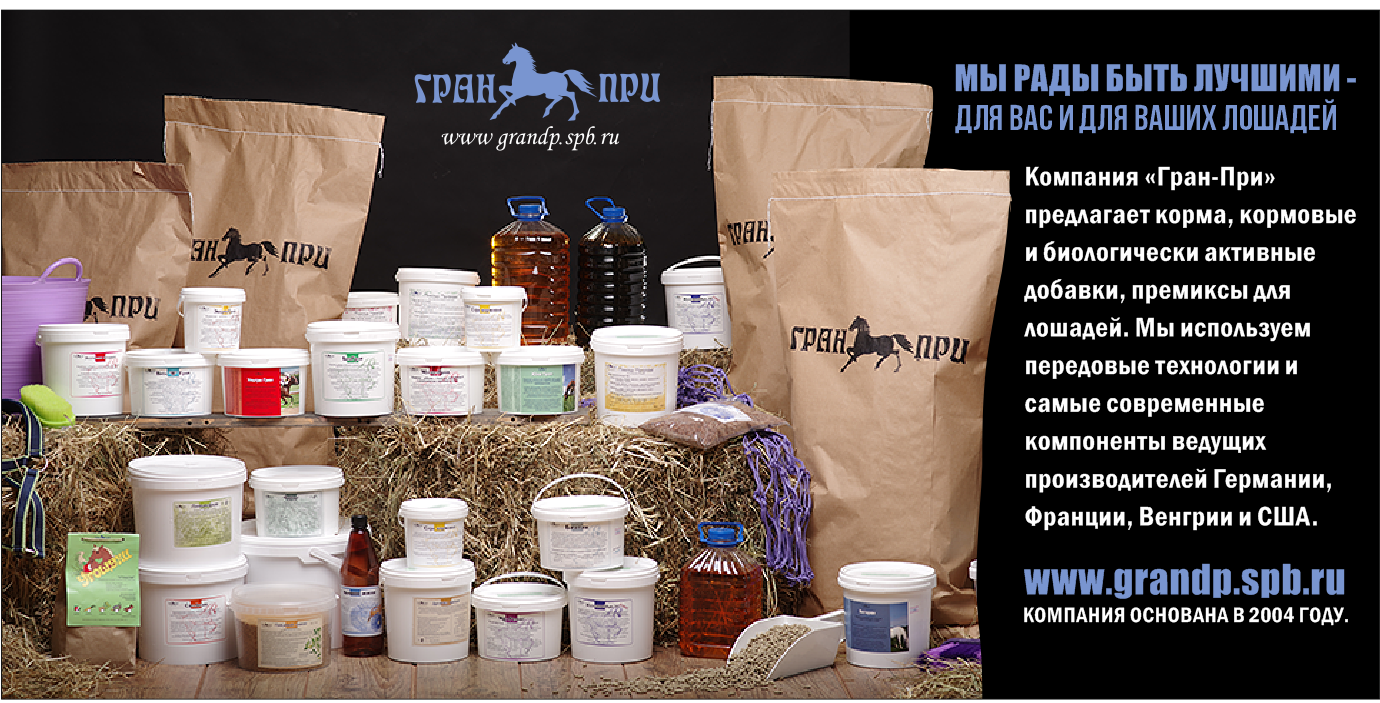 МЫ РАДЫ БЫТЬ ЛУЧШИМИ – ДЛЯ ВАС И ДЛЯ ВАШИХ ЛОШАДЕЙКомпания «Гран-При» предлагает корма, кормовые и биологически активные добавки, премиксы для лошадей. Мы используем передовые технологии и самые современные компоненты ведущих производителей Германии, Франции, Венгрии и США.www.grandp.spb.ruКОМПАНИЯ ОСНОВАНА В 2004 ГОДУ.
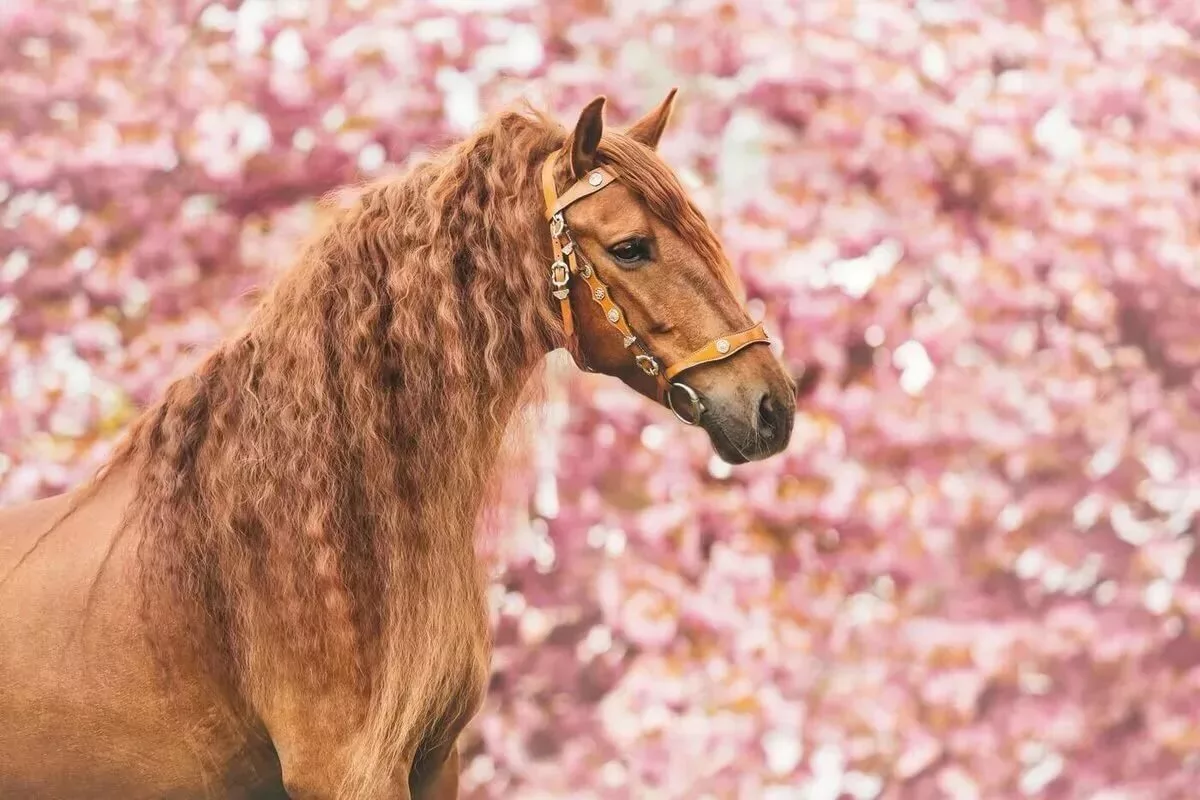 ОБУЧАЮЩИЕ ПРОГРАММЫ
МАРТ
ОБУЧАЮЩИЕ ПРОГРАММЫ
МАРТ
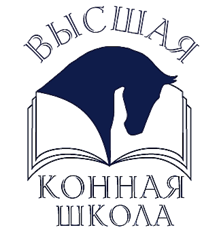 ВЫСШАЯ КОННАЯ ШКОЛА
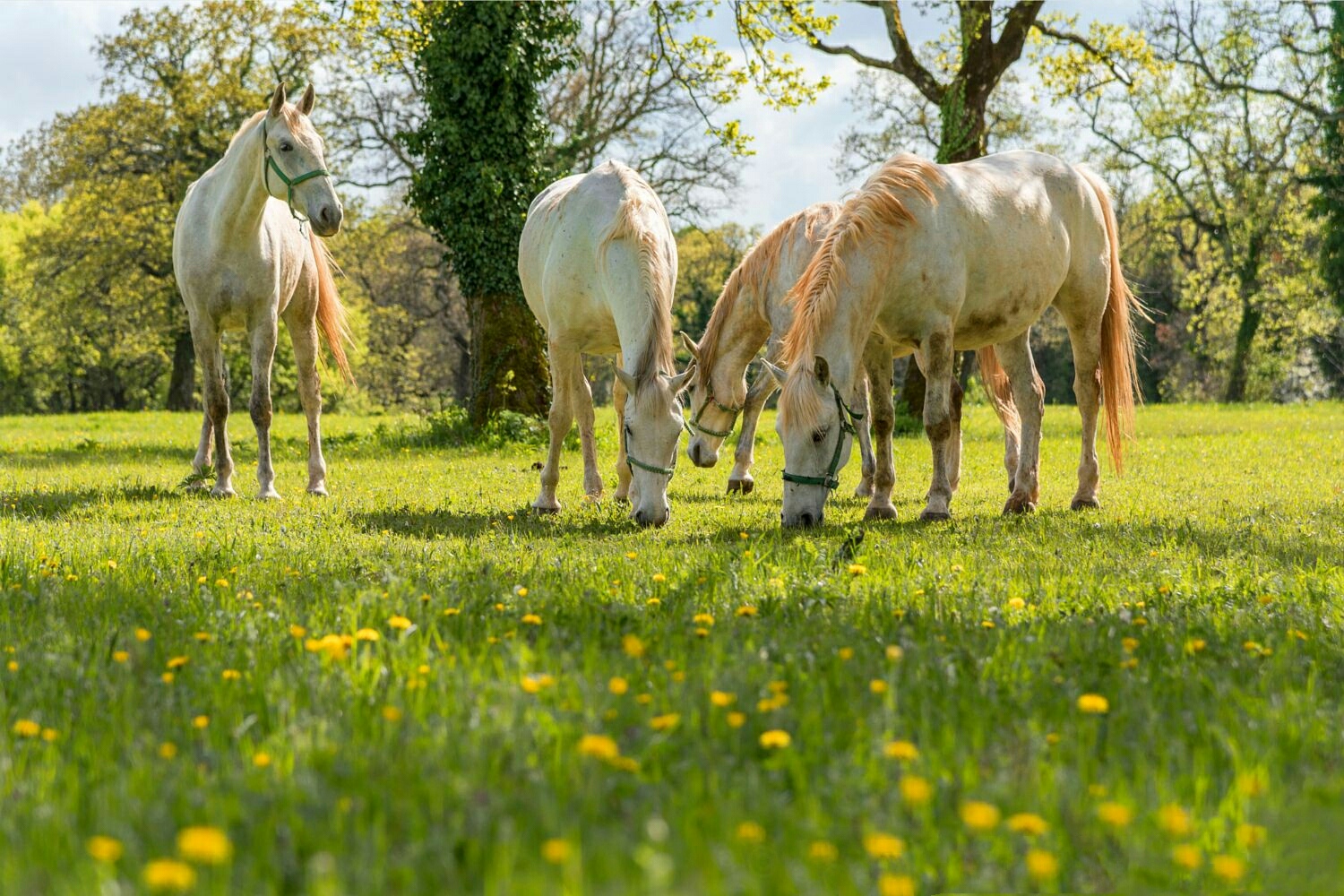 ОБУЧАЮЩИЕ ПРОГРАММЫ
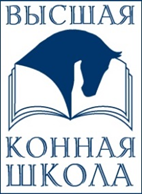 АПРЕЛЬ 2020 Г.
www.konikurs.ru / inst: @konikurs / email: konikurs@mail.ru
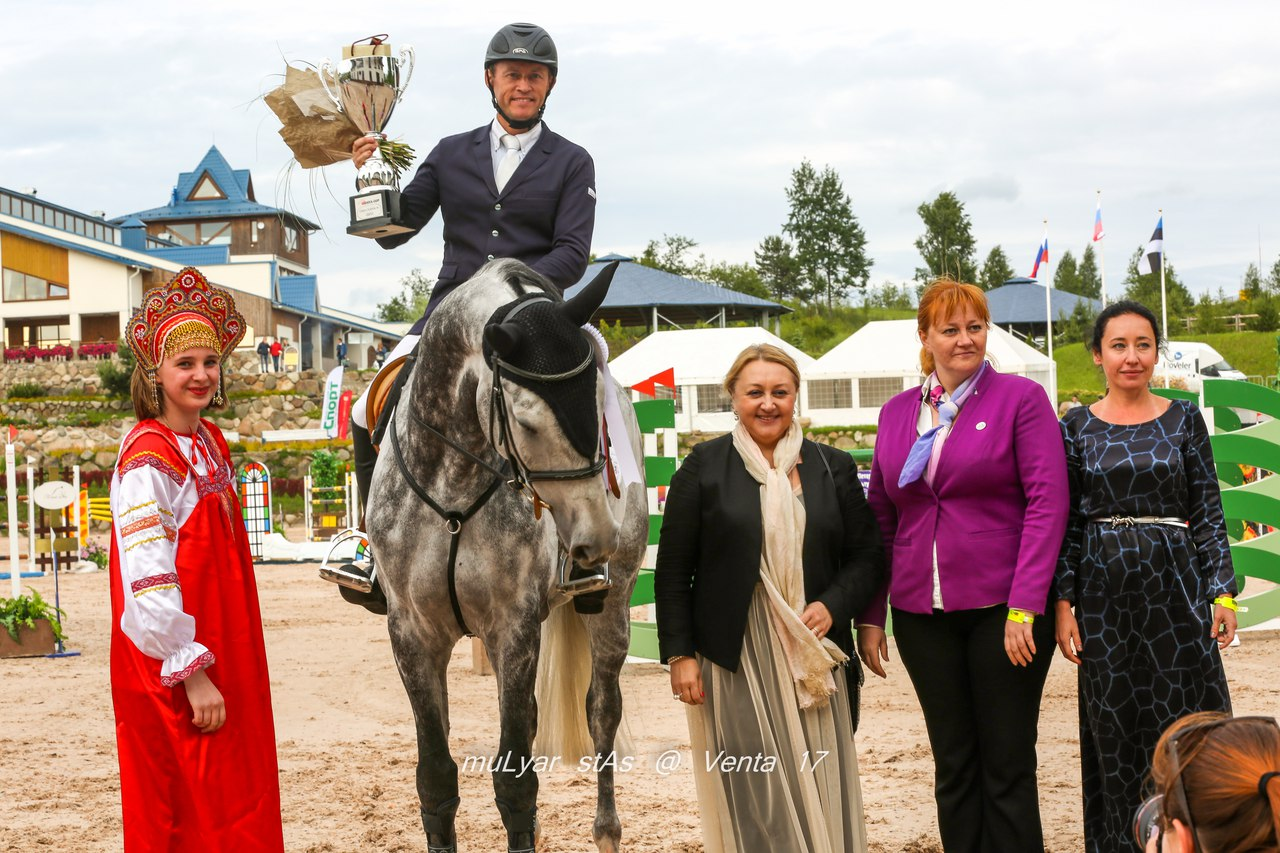 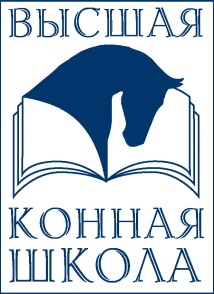 9-11 апреля 
2020
Семинар: «Организация и судейство соревнований по конному спорту» (конкур)
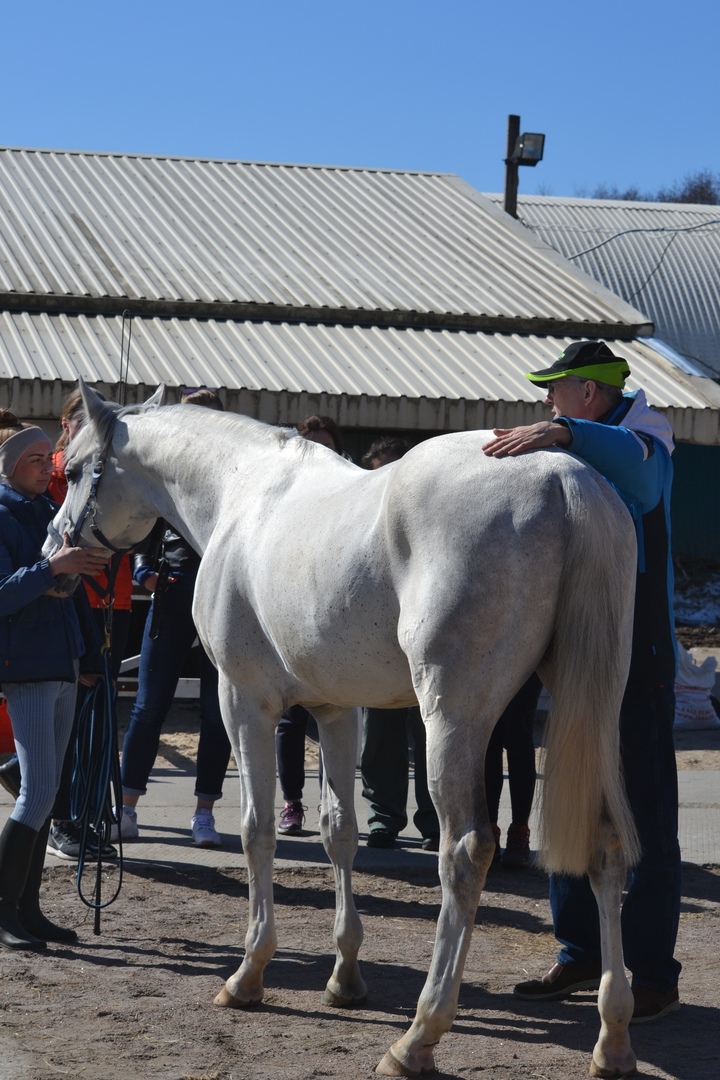 13-15 апреля 2020
Профессиональная переподготовка: 
«Массаж лошадей»
1 этап - Ветеринарные аспекты работы спортивных лошадей. Оценка лошадей, рекомендации для массажа.
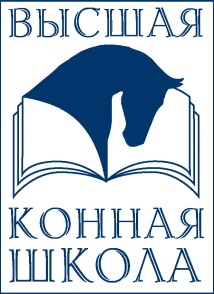 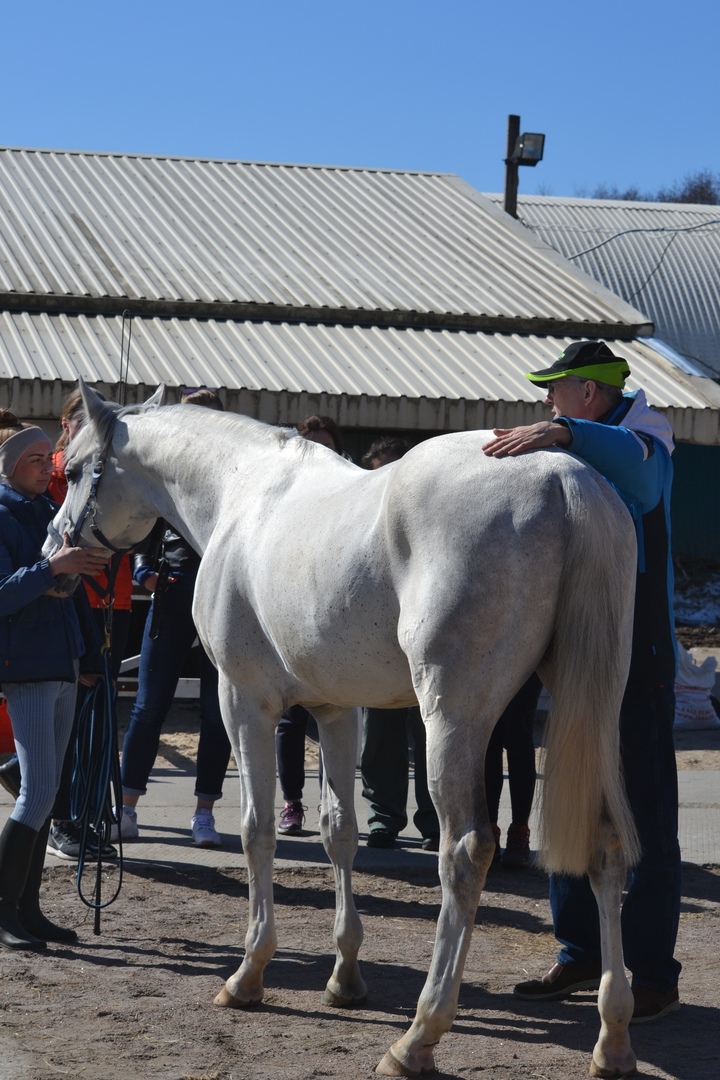 9-11 апреля 2020
Профессиональная переподготовка: 
«Массаж лошадей»
1 этап - Ветеринарные аспекты работы спортивных лошадей. Оценка лошадей, рекомендации для массажа.
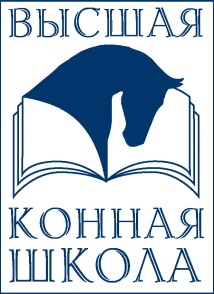 13-24 апреля 2020
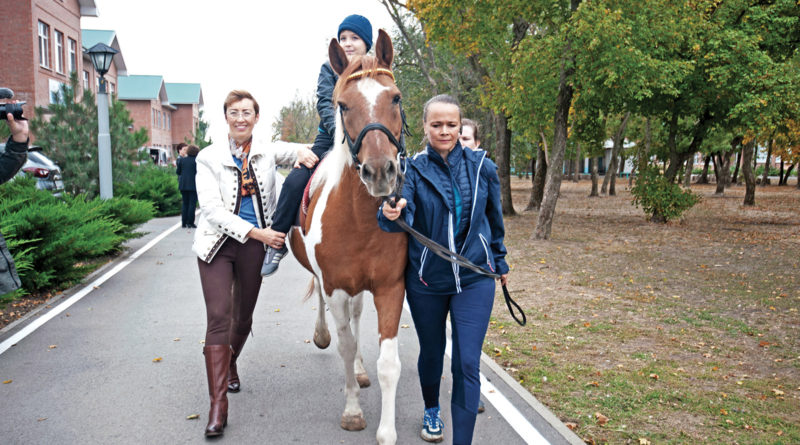 Повышение квалификации:«Иппотерапия и адаптивная верховая езда в системе адаптивной физической культуры»
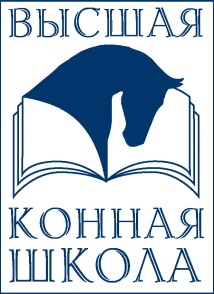 15 апреля 2020
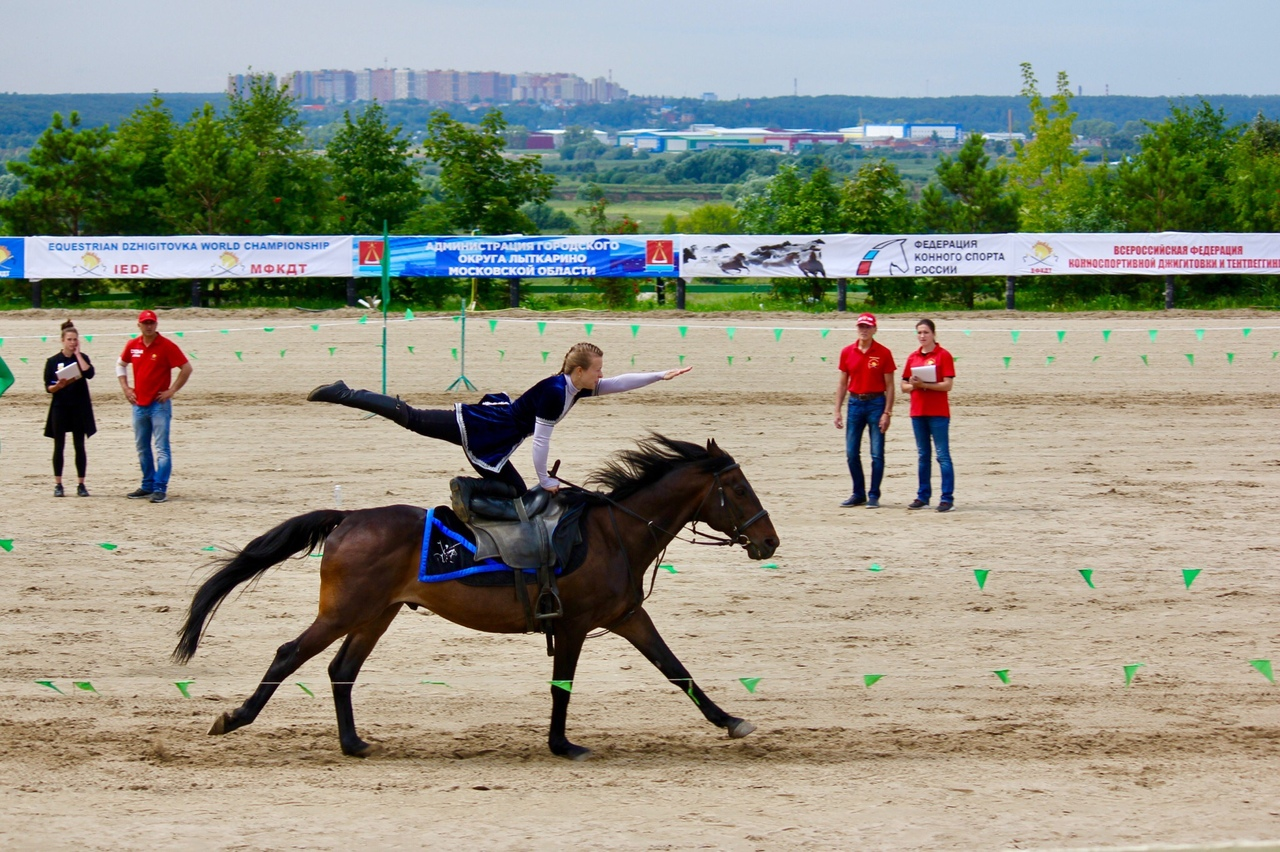 Информационный семинар: "ДЖИГИТОВКА.ПОДГОТОВКА ЛОШАДИ И СПОРТСМЕНА"
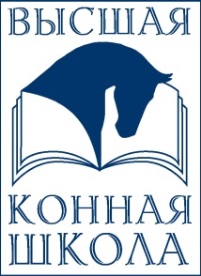 16-17 апреля 2020
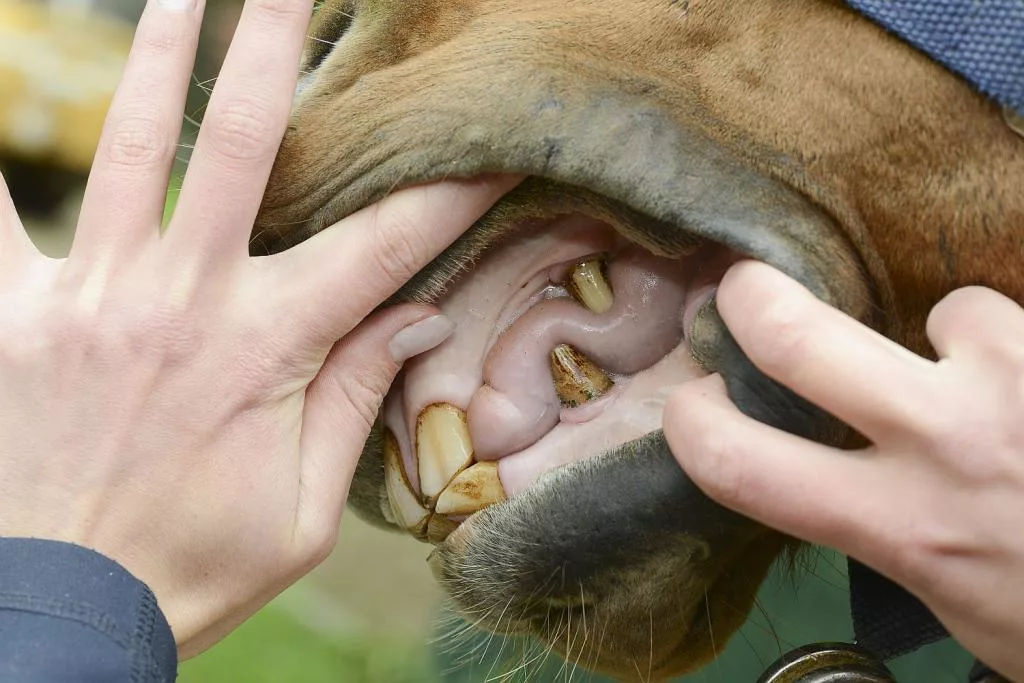 Семинар 
"УХОД ЗА ЗУБАМИ. ПОПУЛЯРНАЯ СТОМАТОЛОГИЯ»
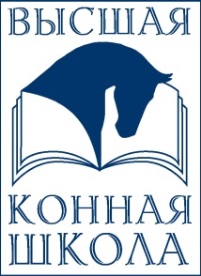 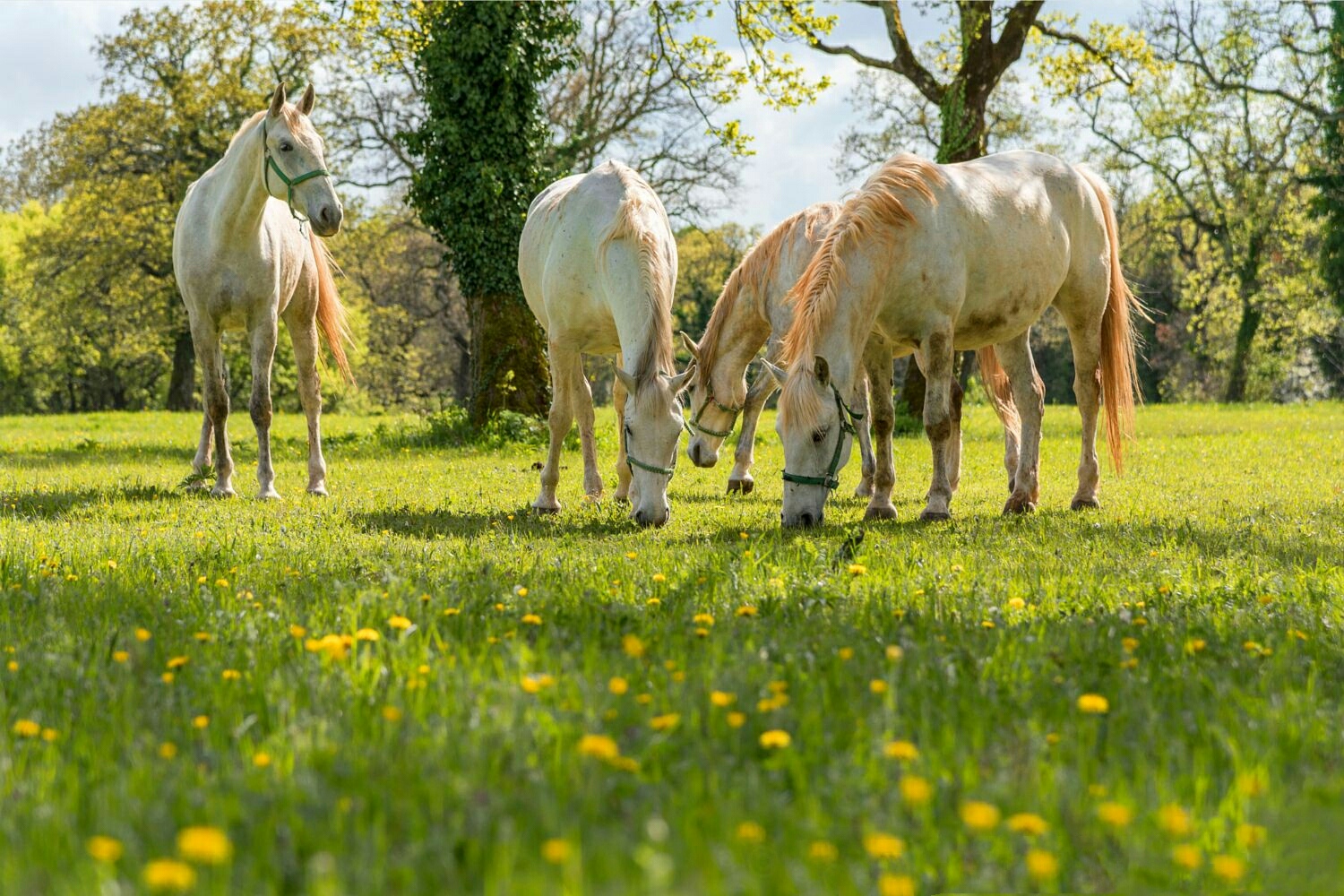 ОБУЧАЮЩИЕ
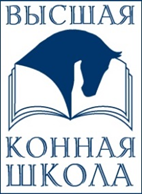 ПРОГРАММЫ
АПРЕЛЬ 2020 Г.
www.konikurs.ru 
email: konikurs@mail.ru
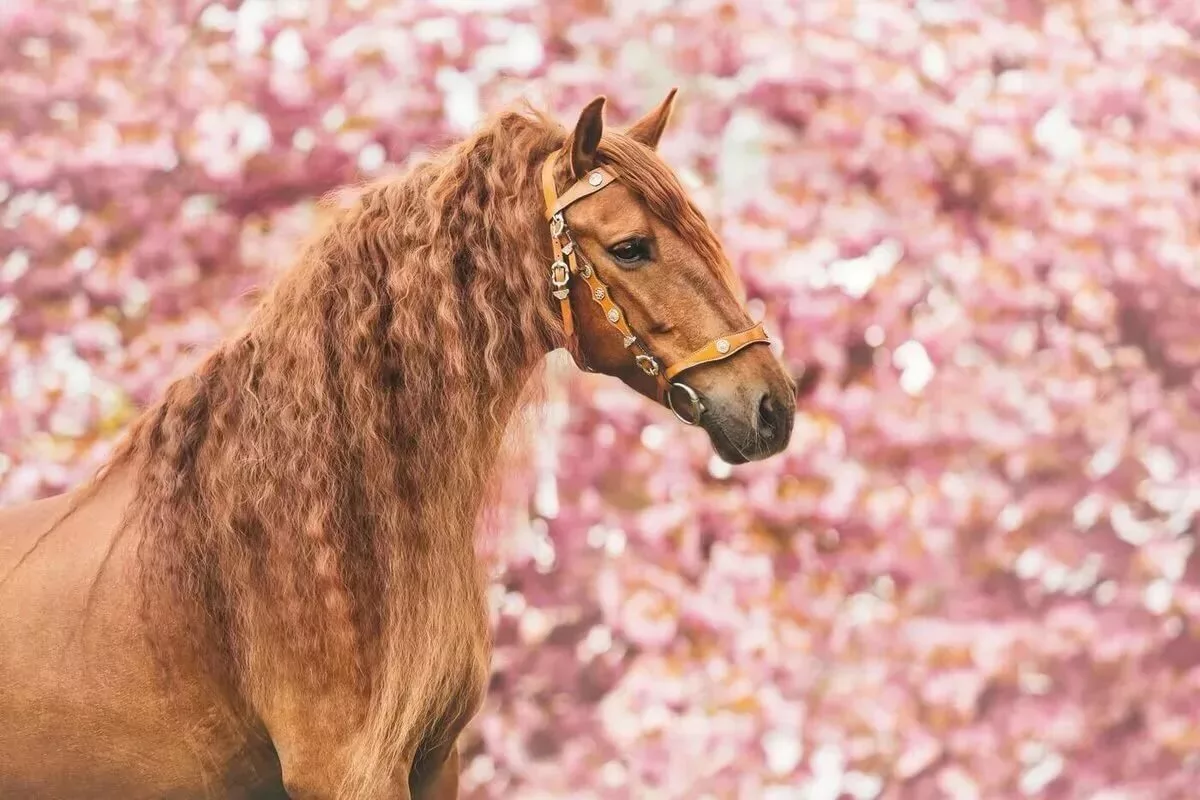 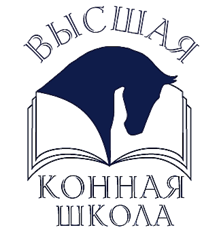 ОБУЧАЮЩИЕ ПРОГРАММЫ
МАРТ
ОБУЧАЮЩИЕ ПРОГРАММЫ
МАРТ
ВЫСШАЯ КОННАЯ ШКОЛА
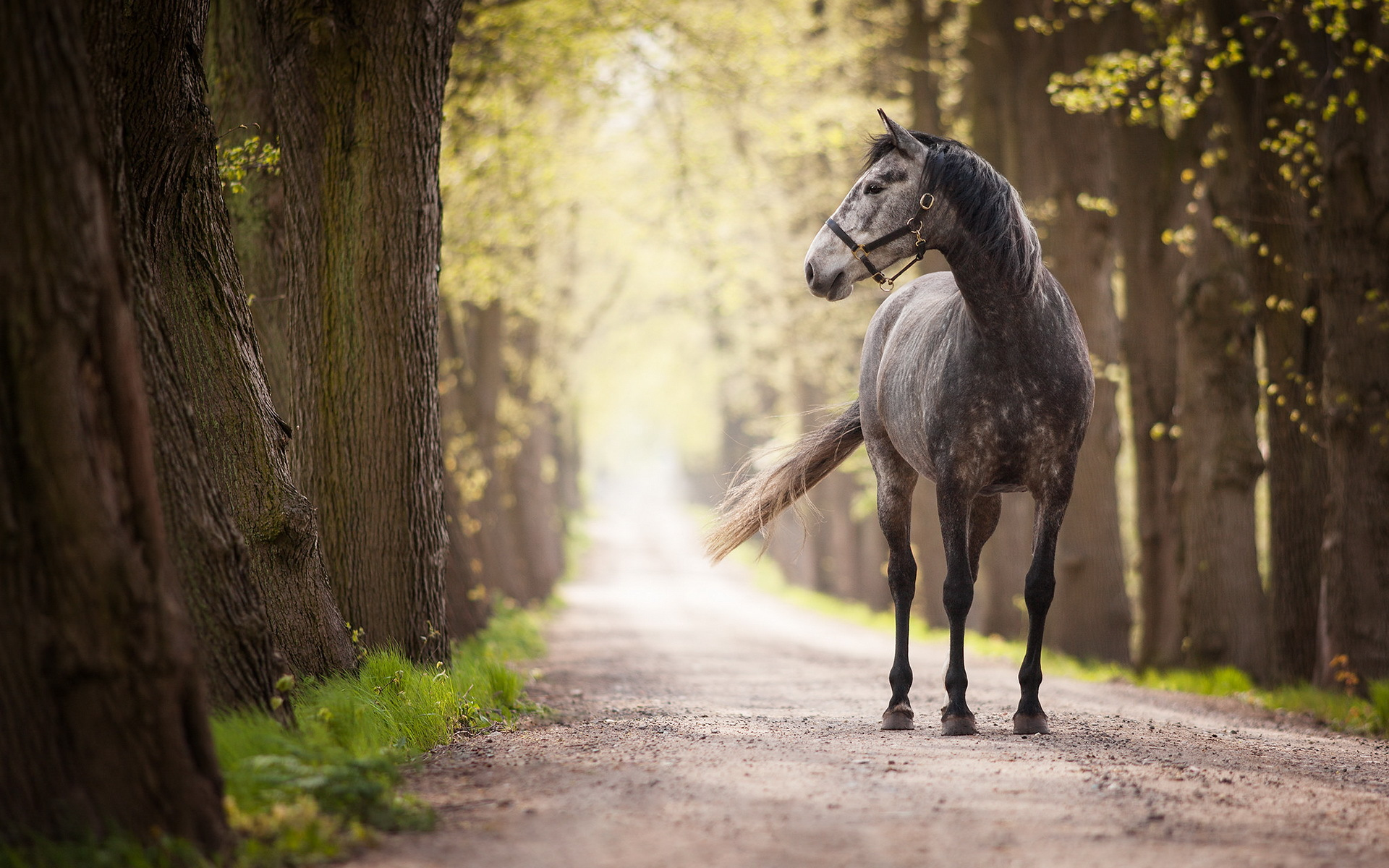 Календарный план-график обучающих программ 
2020
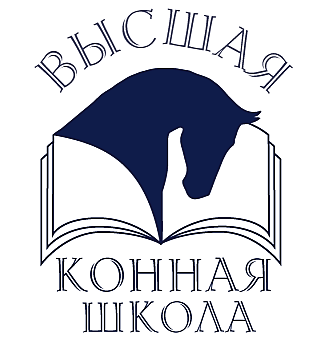 ВЫСШАЯ КОННАЯ ШКОЛА
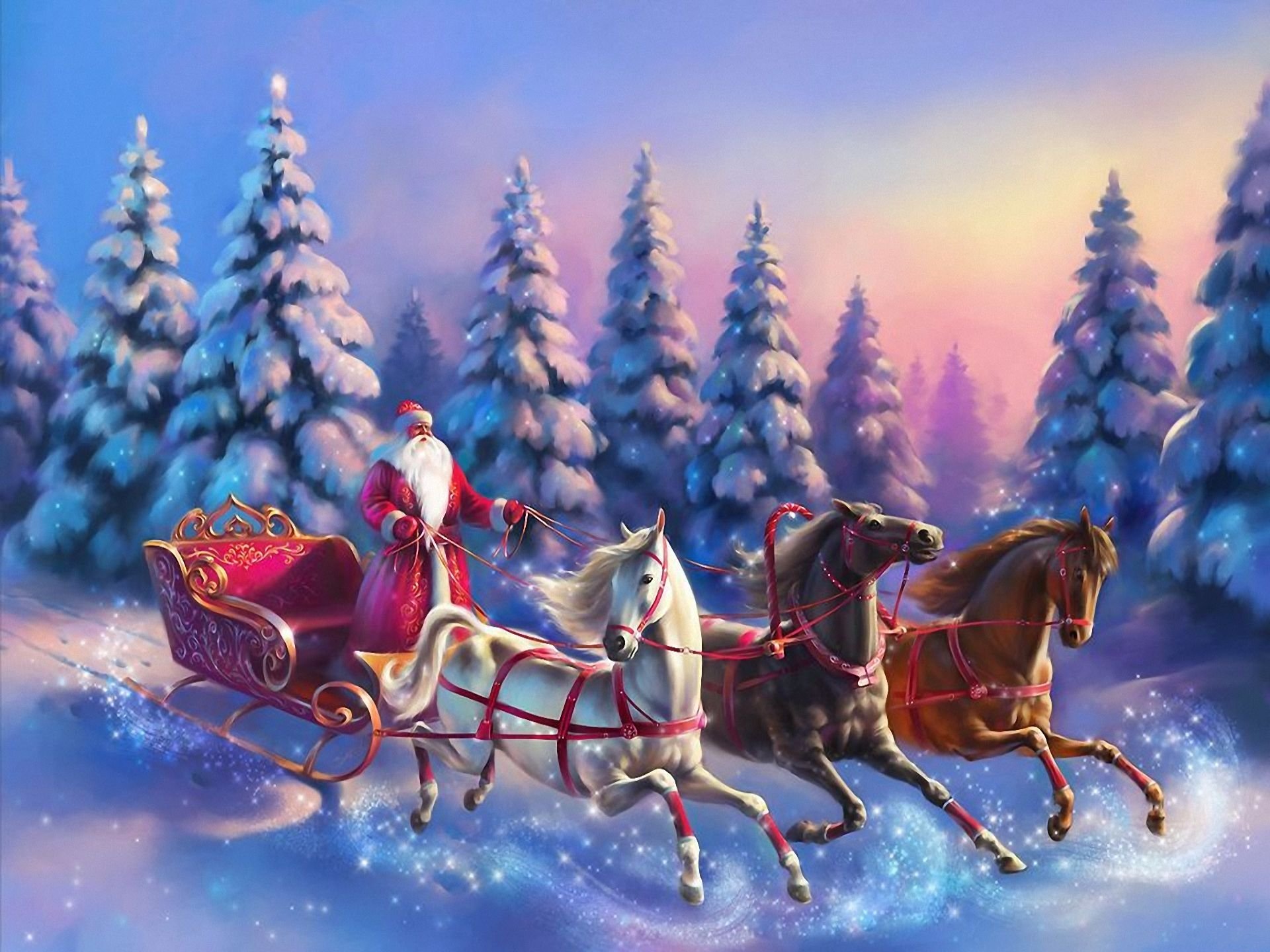 Happy New Year 
2020!
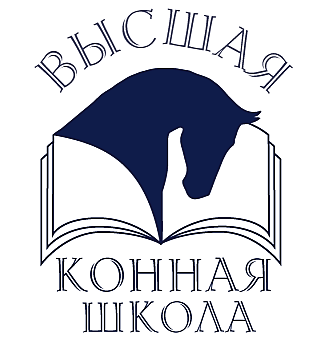 ВЫСШАЯ КОННАЯ ШКОЛА
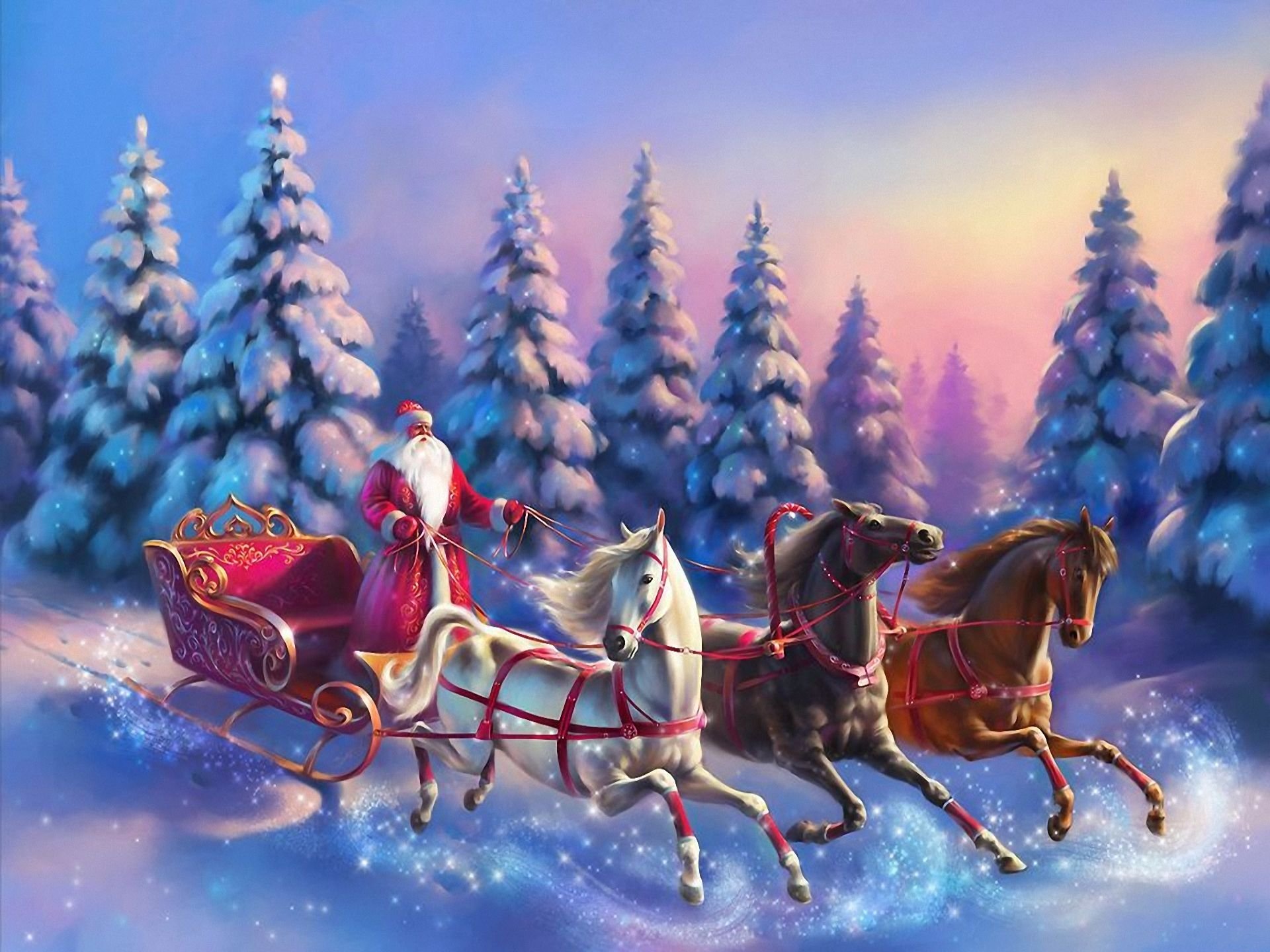 С Новым годом
2020!
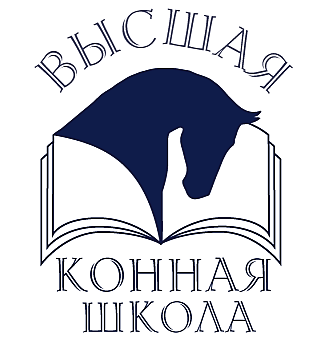 ВЫСШАЯ КОННАЯ ШКОЛА